Cévní vstupy uptodate
David Astapenko
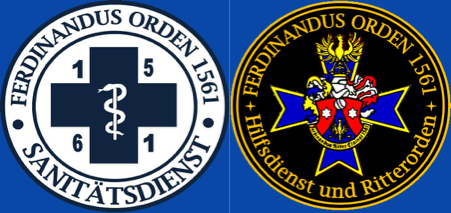 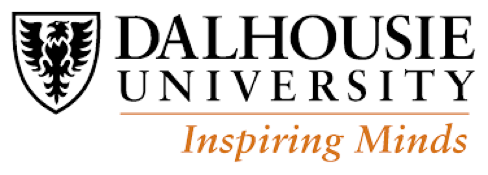 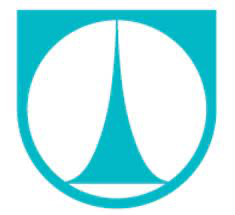 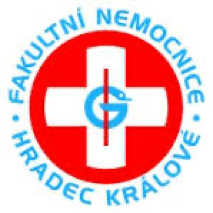 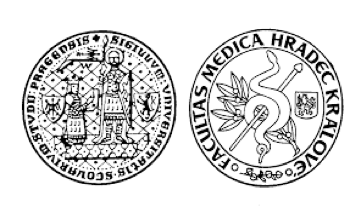 Osnova přednášky
Rozdělení žilních vstupů
Indikace
Zavádění
Péče o vstup
Komplikace
EBM
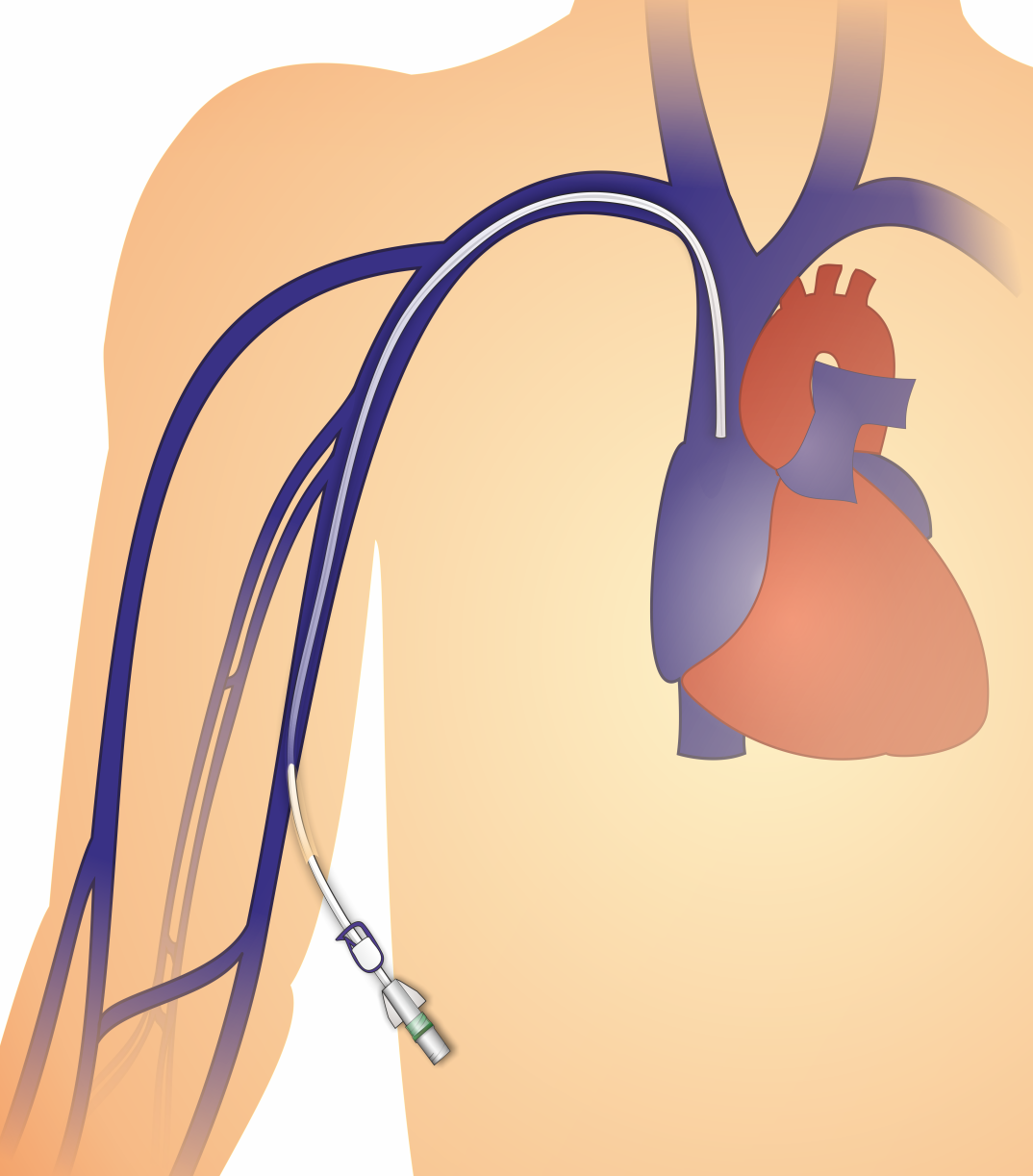 Rozdělení žilních vstupů
periferní (PŽK) vs. centrální (CŽK)
PVC – peripheral venous catheter
CVC – central venous catheter (“central line”)
CICC – centrally inserted central catheter (FICC – femoral insertion)
PICC – peripherally inserted central catheter / periferní CŽK
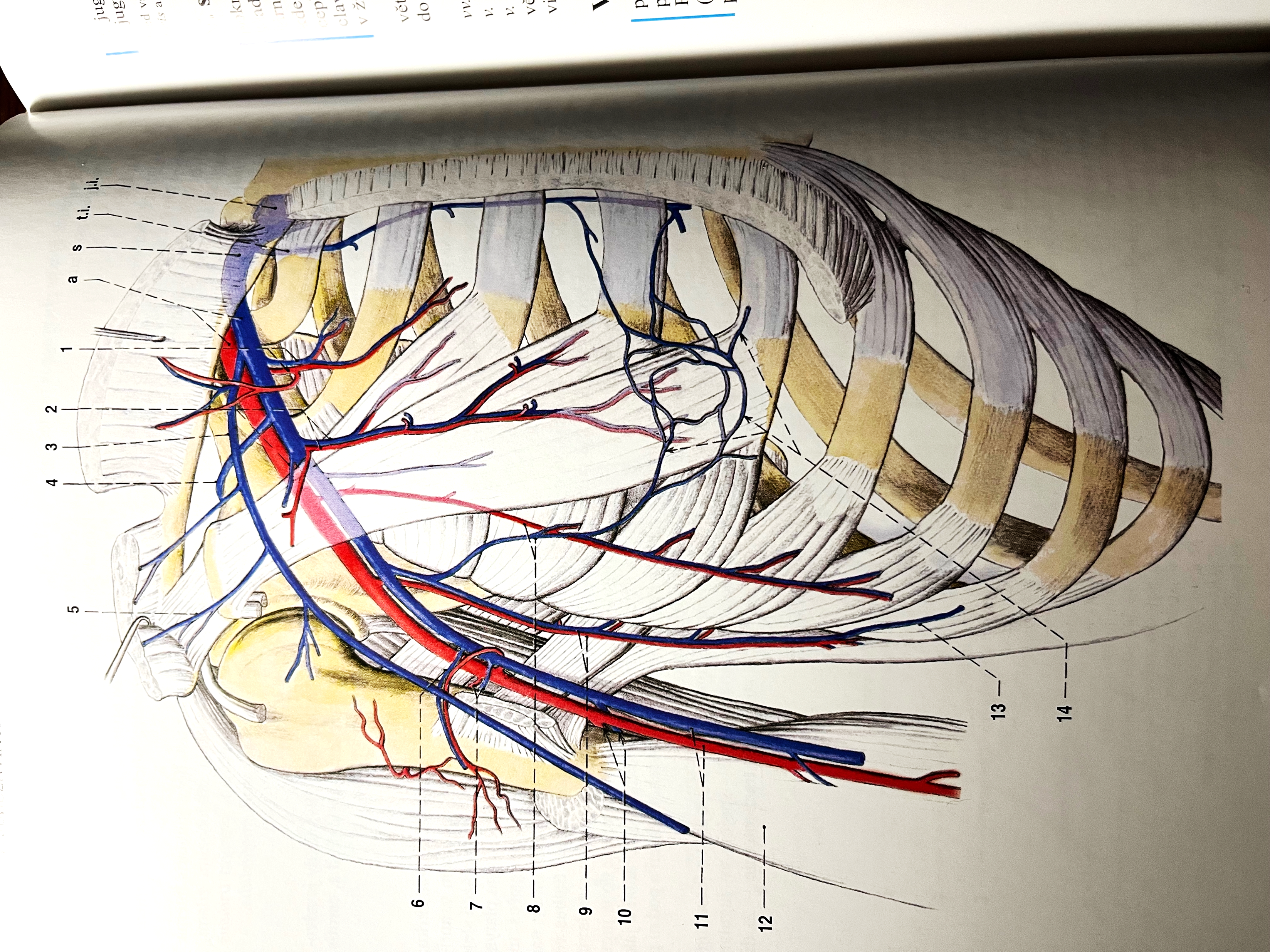 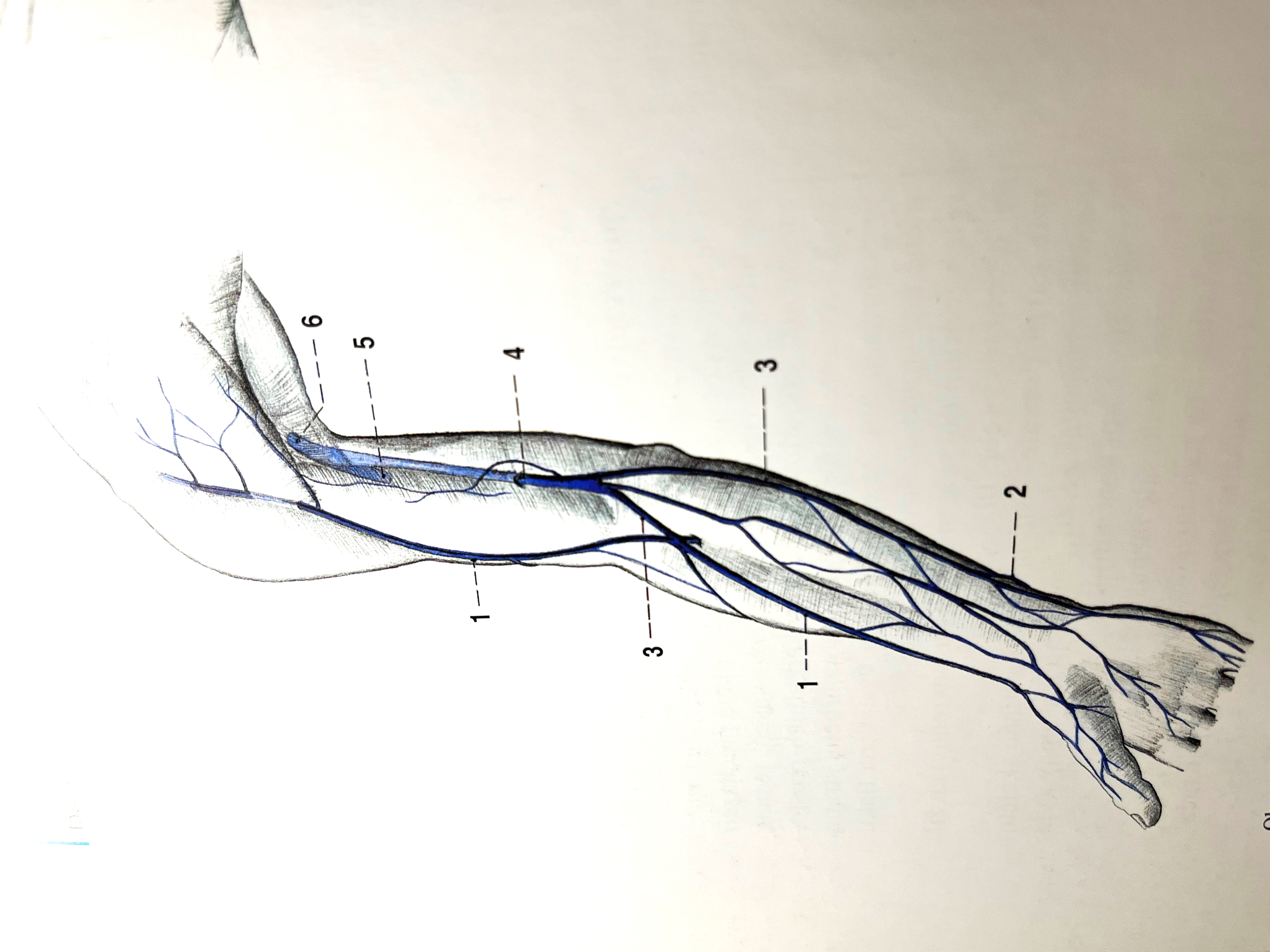 Platzer, W., Atlas topografické anatomie. 1996, 1. vydání, Praha: Grada.
ČIHÁK, R., Anatomie 3., 2004, 2. vydání, Praha: Grada.
Indikace
koncentrace léku, pH, toxicita
rychlost průtoku
pravidelné odběry 
pohodlí pacienta
délka celkové terapie
ambulantní vs. hospitalizovaní
anatomie, bezpečnost zavedení
cena
zóna zavedení
konec katetru
doba použití
-> emergentní vs. elektivní
PŽK
CŽK
Krátkodobé
CICC, FICC(netunelizovaný)
PŽK
(dlouhé PŽK, MidLine)
Dlouhodobé
PICC, port
(tunelizovaný CICC)
[Speaker Notes: speciální vstupy - tam je indikace jednoznačná
podle materiálu
podle ambulance - hospitalizace

Broviacův katétr až 5 let, obvykle měkký silikon nebo PVC a dakronovou manžetou jako mikrobiální bariéra, i když kontrolované studie přinesly určité pochybnosti o této teorii.

Polyuretan s chemicky vázaným biguanidem (polyhexanid-metakrylát), který je určující pro dlouhodobou polarizaci povrchu katétru. Hemokompatibilitu spočívající v antitrombogenním povrchu a výrazně potlačuje tvorbu fibrinu vytvářením TAT-komplexů (trombin-antitrombin III). Minimalizuje riziko anafylaktické reakce a riziko vzniku rezistence k ATB. Certofix®  vykazuje výbornou účinnost proti bakteriální kolonizaci i po několika týdnech. 

CŽK - dostatečný proud krve (asi 2 litry/min u dospělého pacienta), čímž je redukováno riziko poškození endotelu. Doporučena pozice špičky katétru ve střední části dolní duté žíly, nad soutokem společných ilických žil.]
MidLine / PICC / CICC
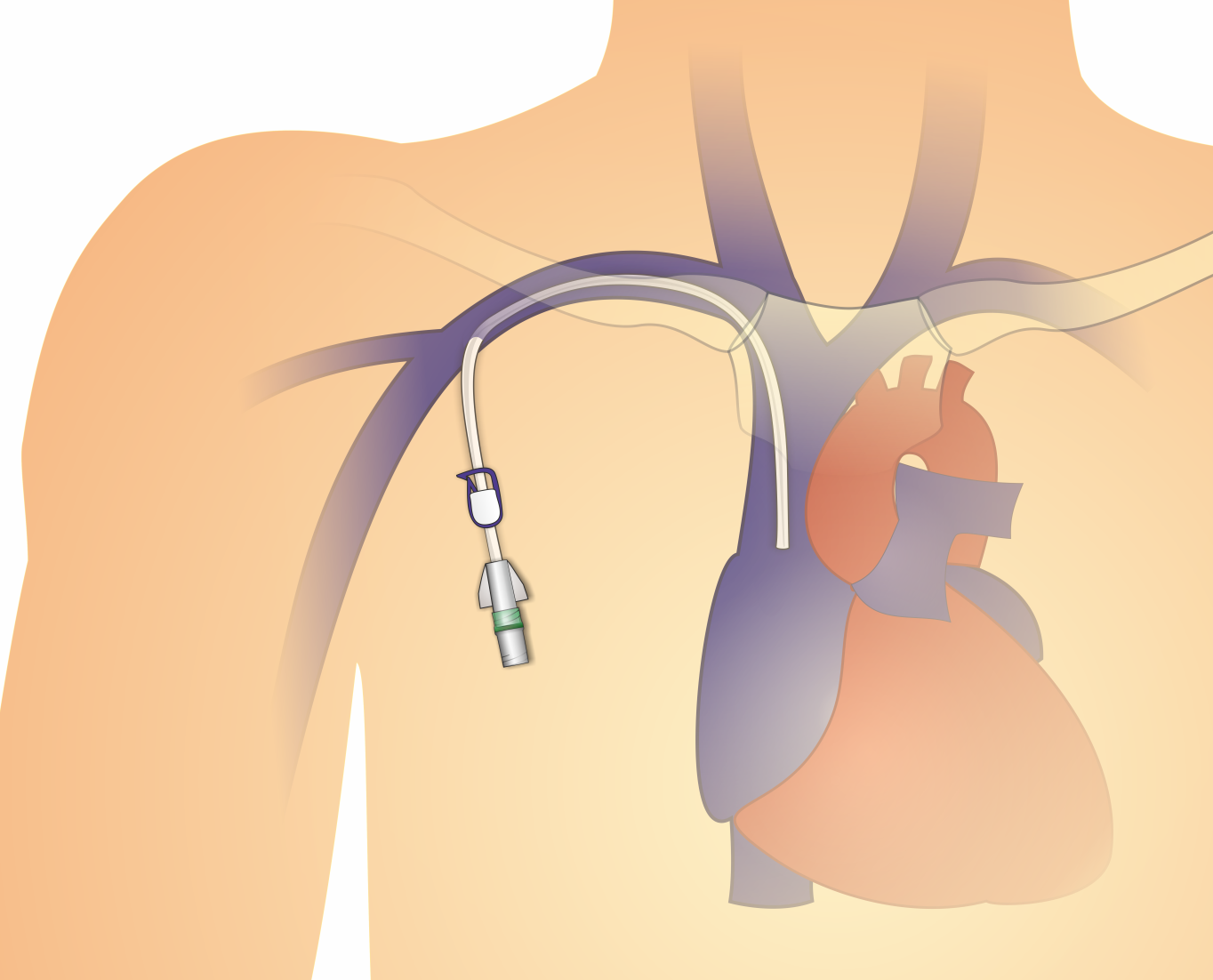 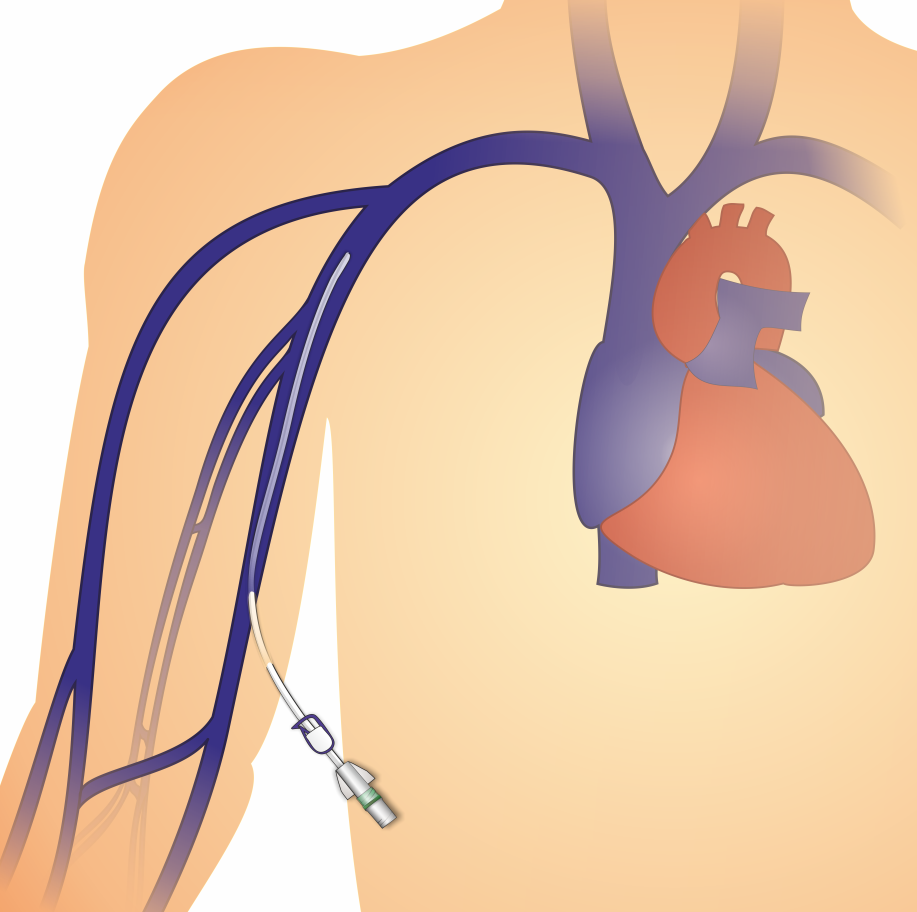 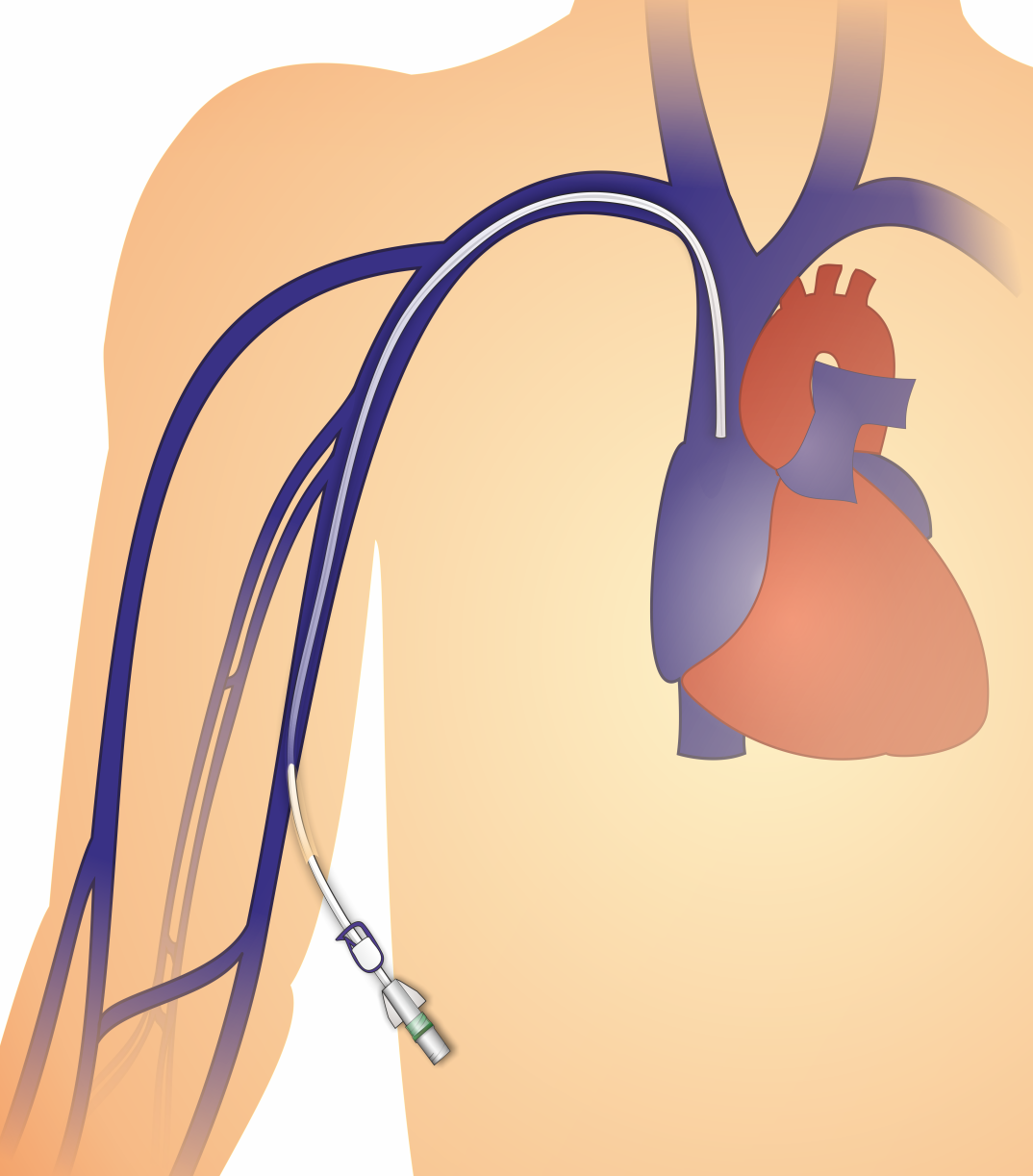 Léky podávané do CŽK (CICC/PICC) (ne MidLine!) a další indikace
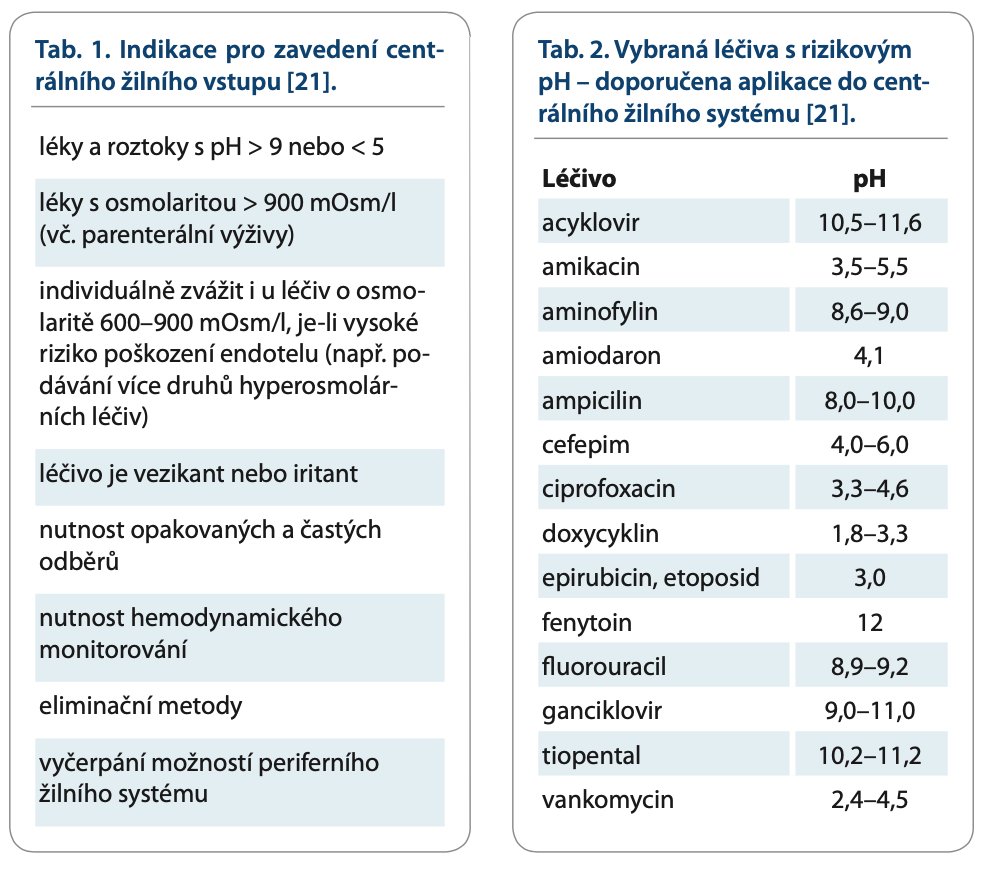 pH >9, <5
>900 mOsm/l (včetně parenterální výživy)
>900–600 mOsm/l individuálně
žílu irritující látky, vesiklant 
časté odběry, hemodynamický monitoring, eliminační metody, insuficience periferního žilního systému (DIVA)
Indikace žilních vstupů v onkologii – doporučení národních odborných společností a současný stav v ČR, Maňásek V et al.,  Klin Onkol 2021; 34(3): 192–201
Zavádění
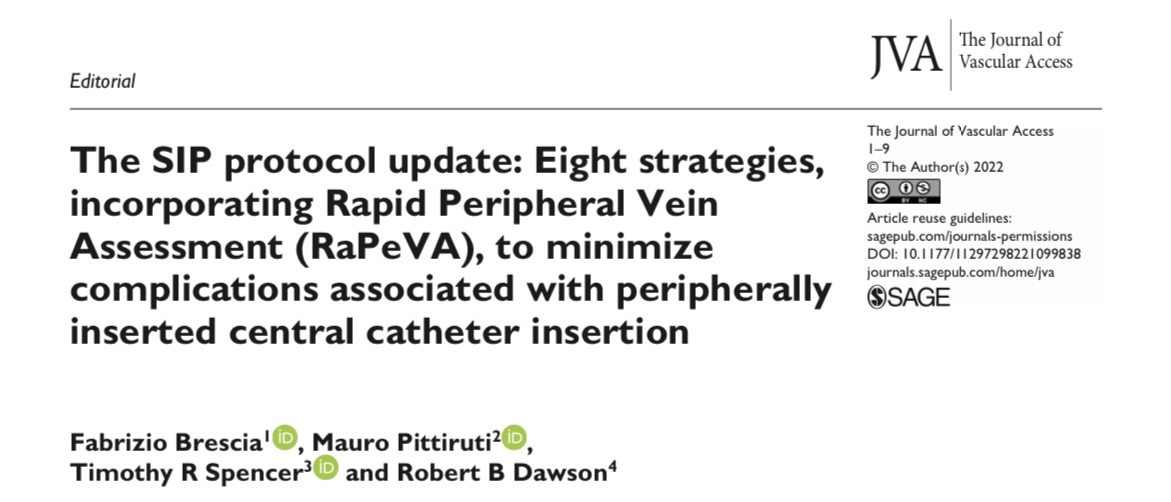 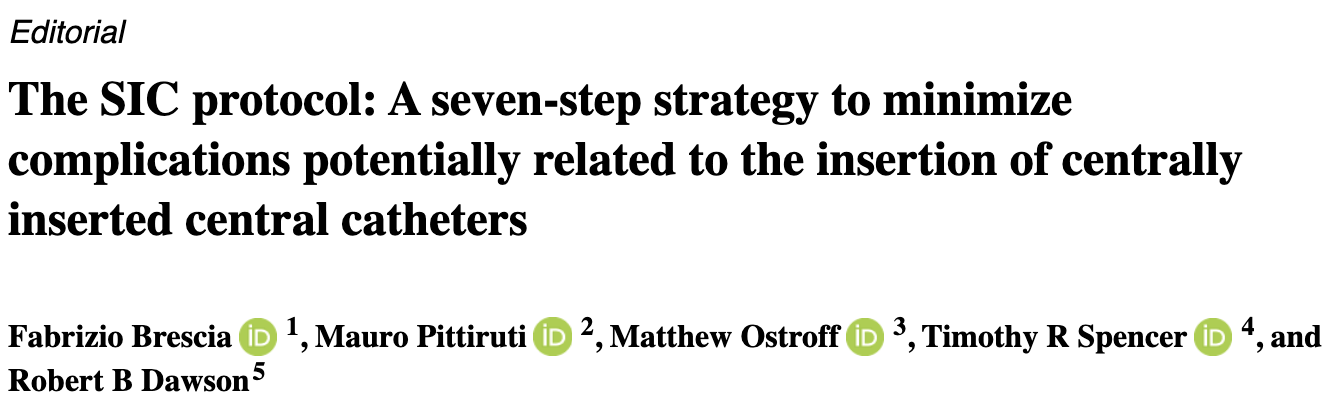 SIC protocol
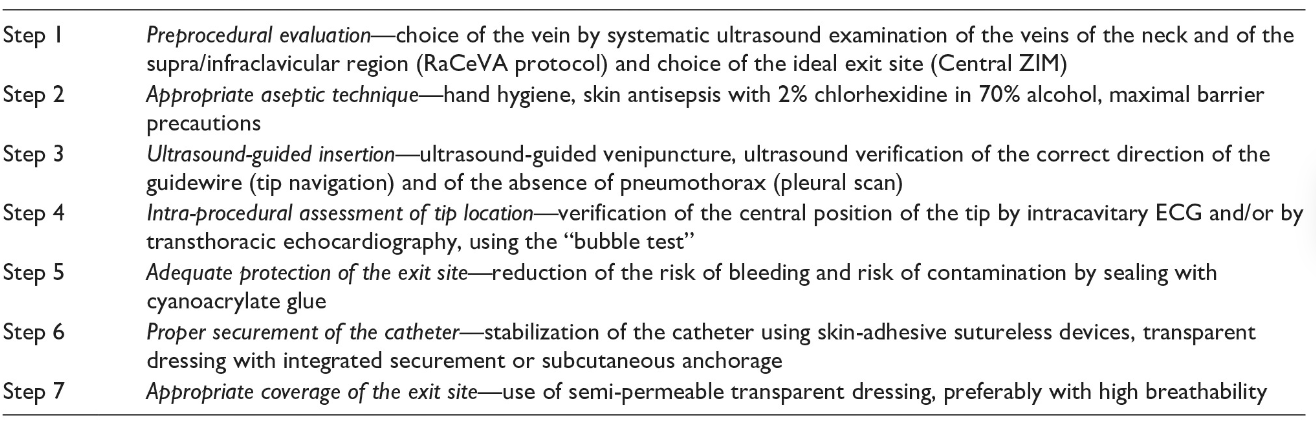 Volba tzv. exit site
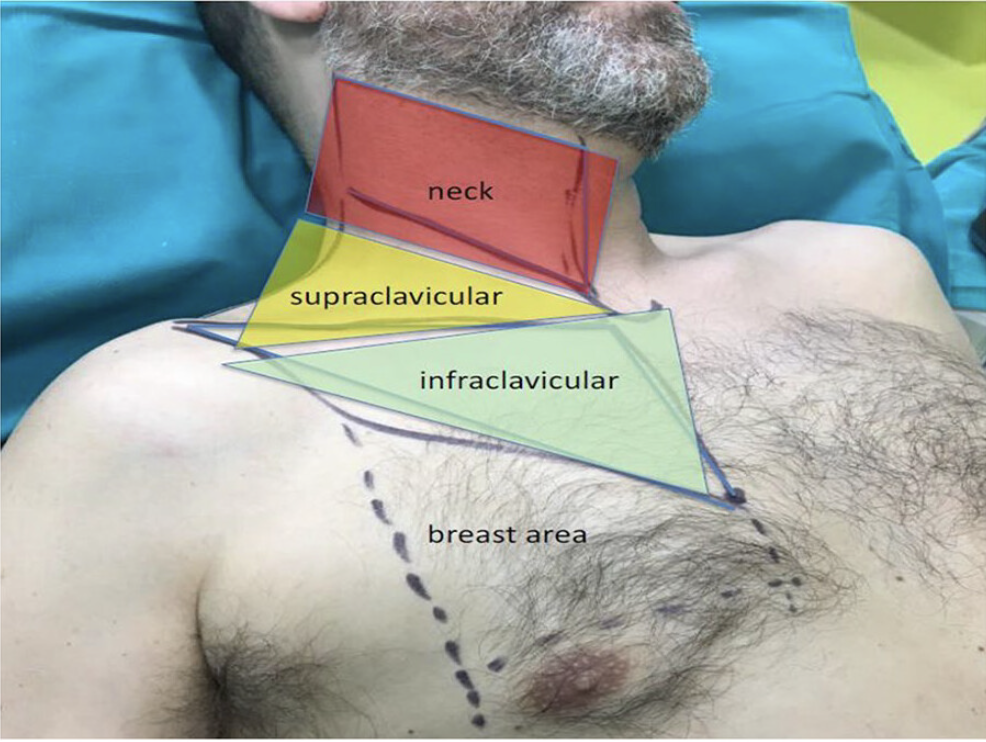 SIP protokol
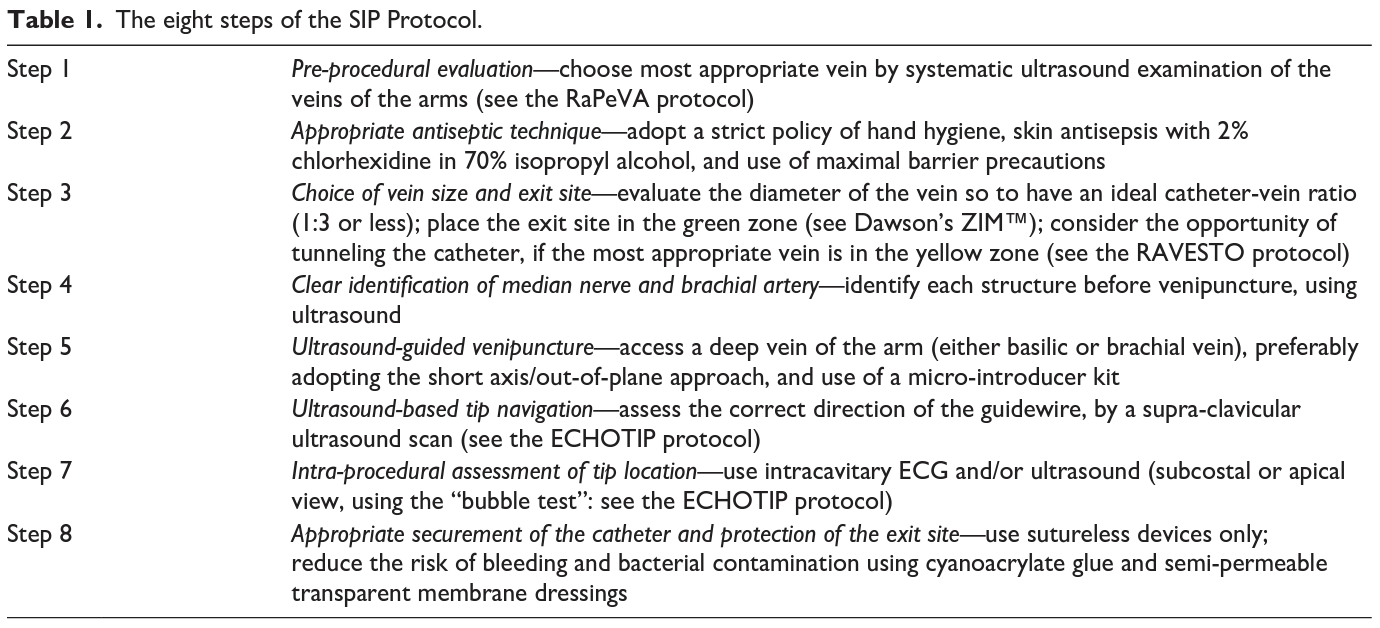 Volba tzv. exit site
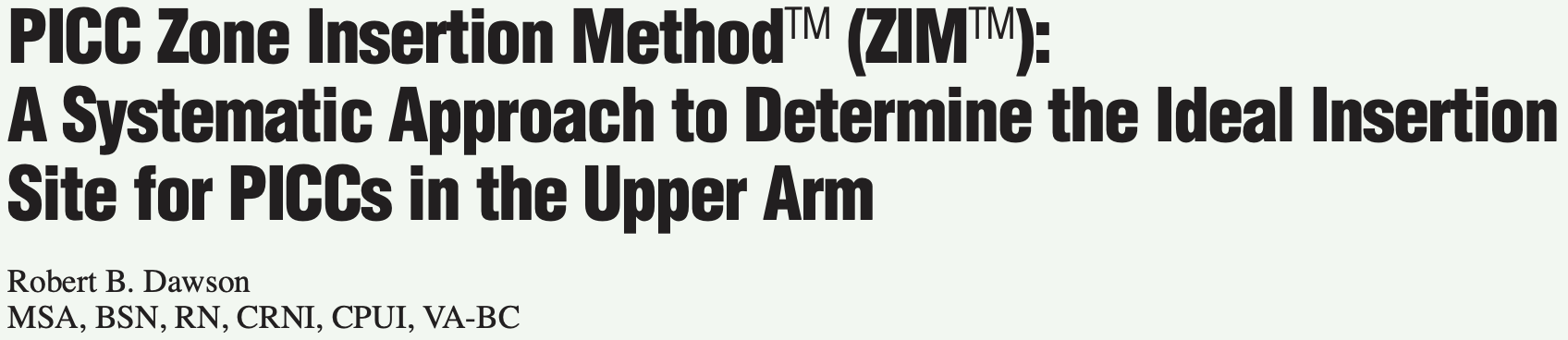 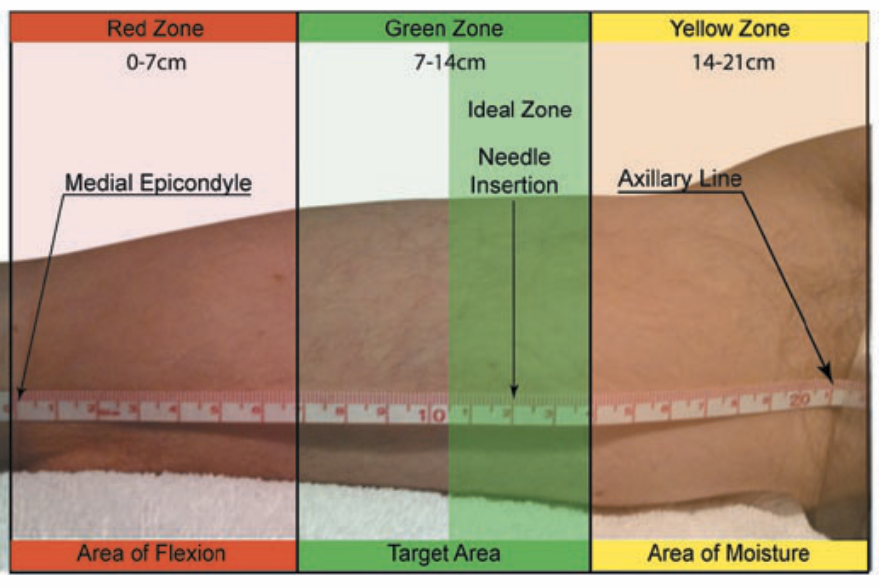 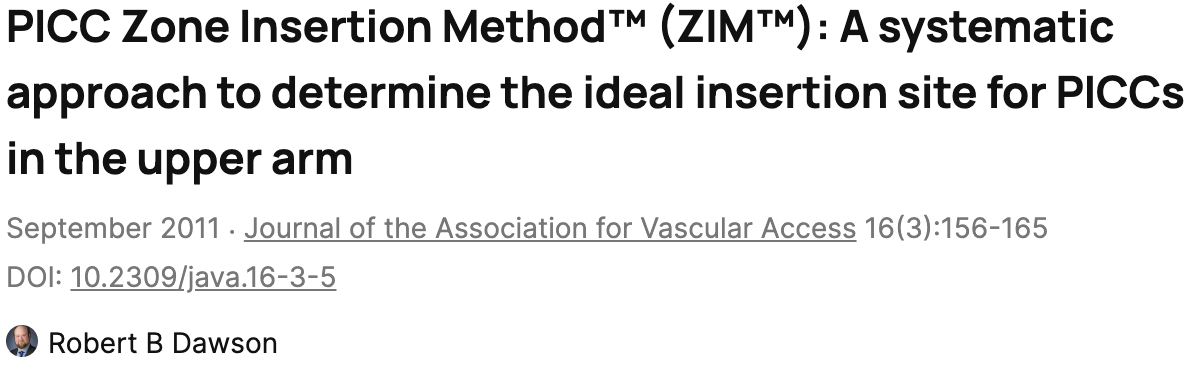 Rapid Peripheral Vein Assessment (RaPeVA)
Průběh celé žíly, okolní struktury
Kontralaterální strana
Zobrazení i centrální žíly
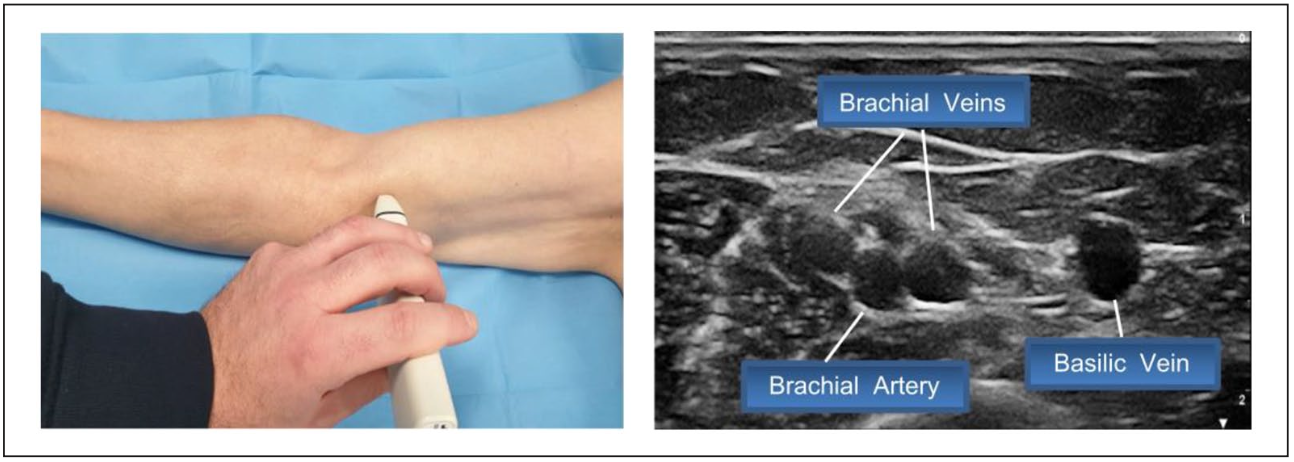 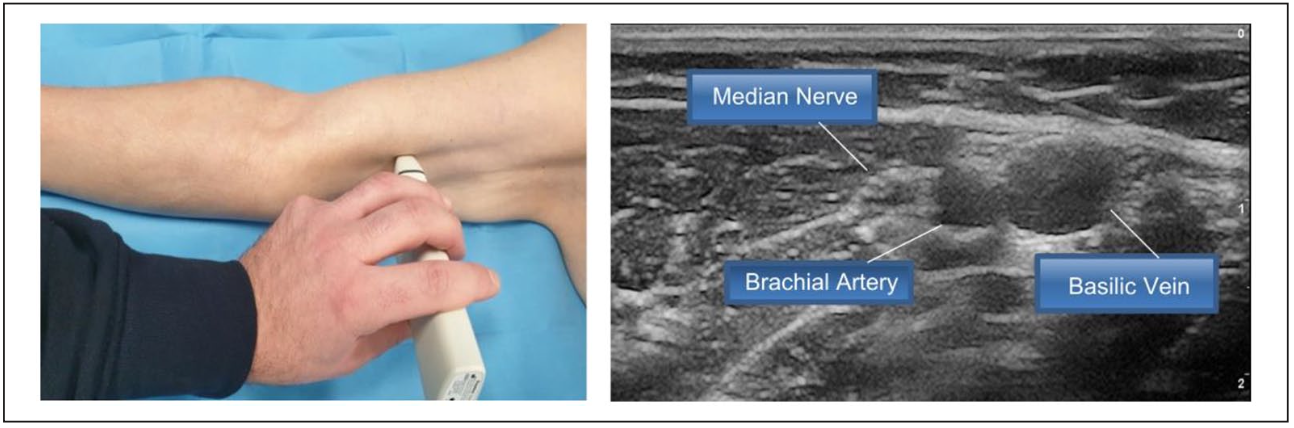 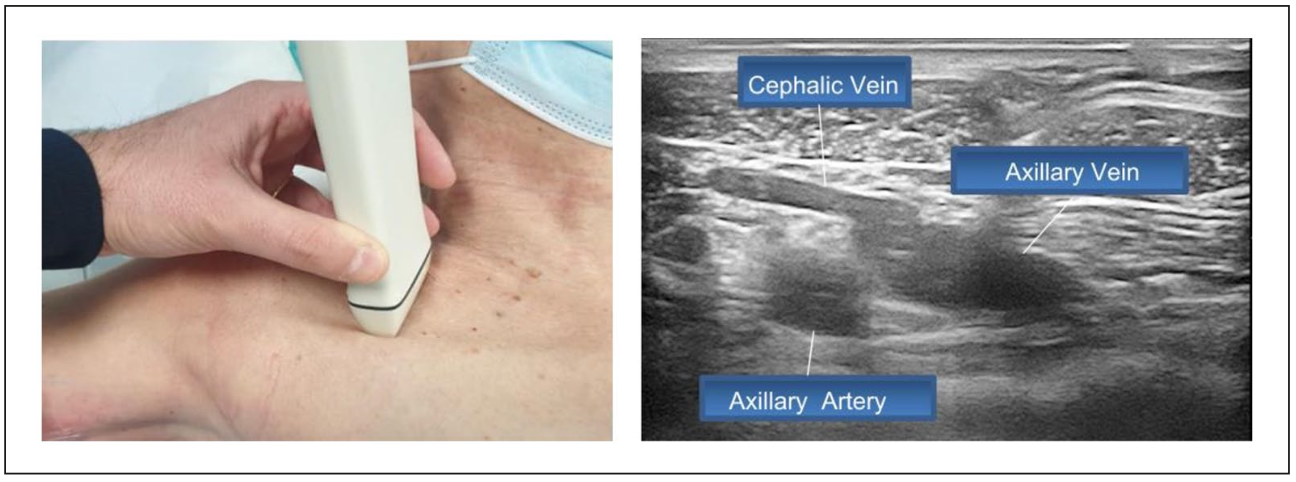 Technika zavádění
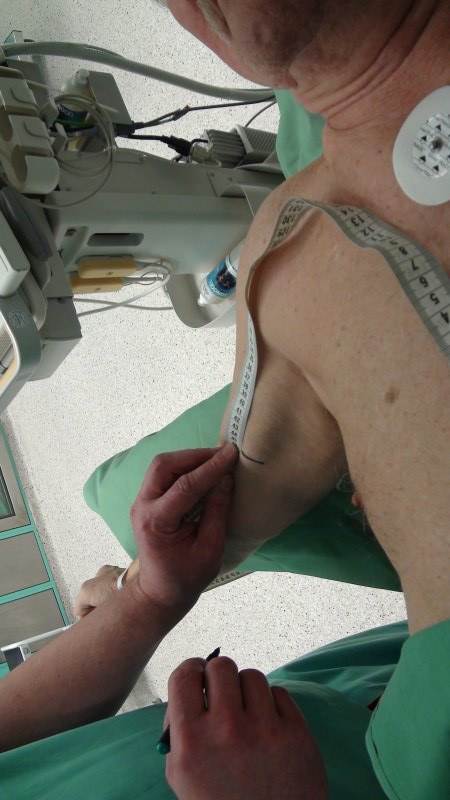 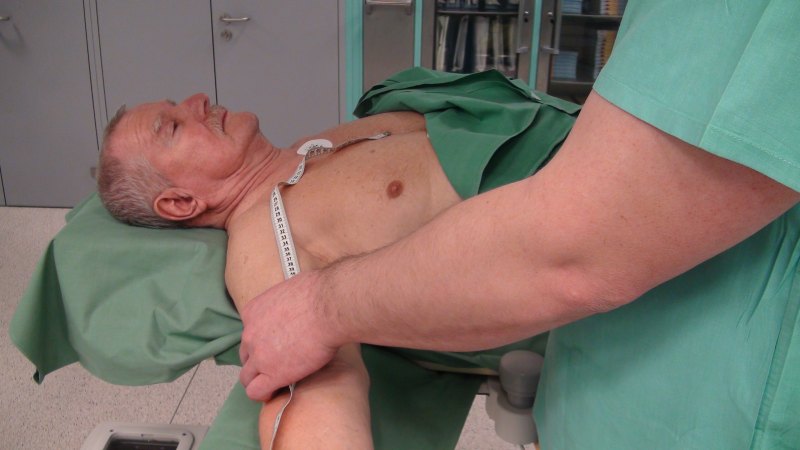 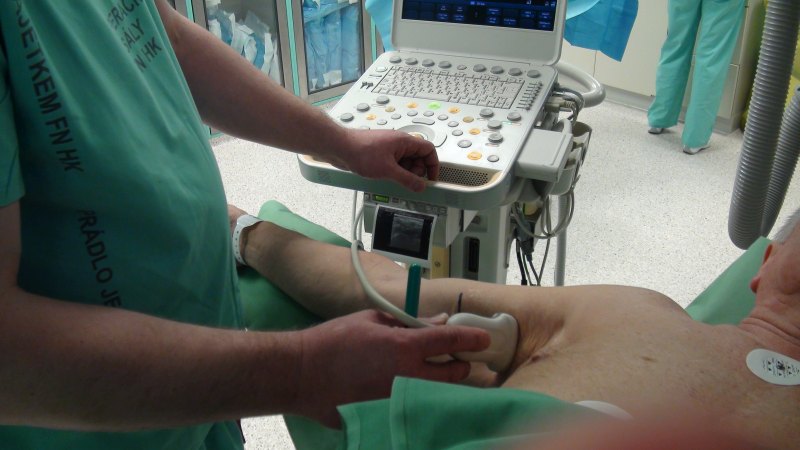 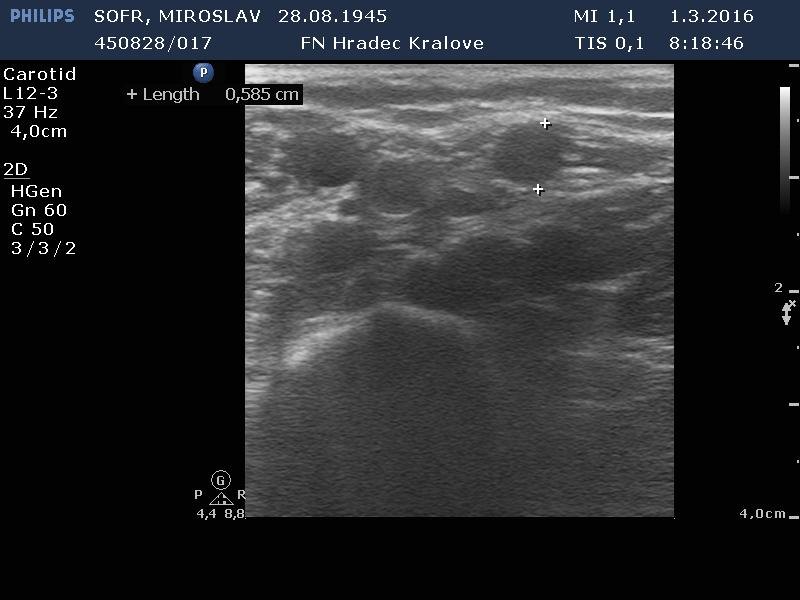 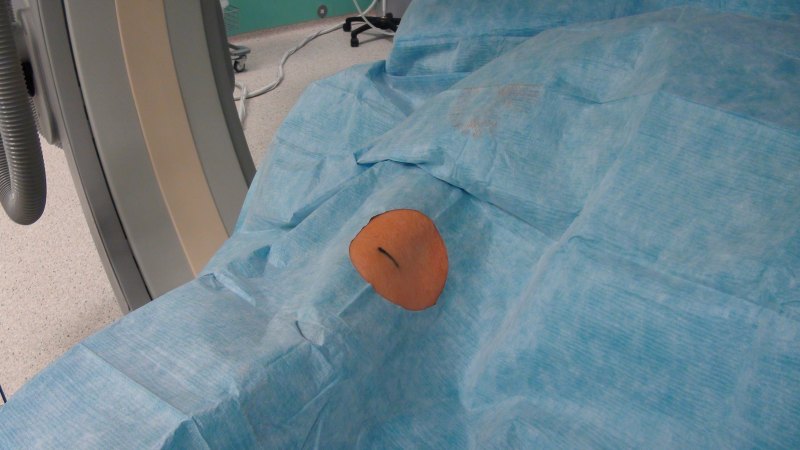 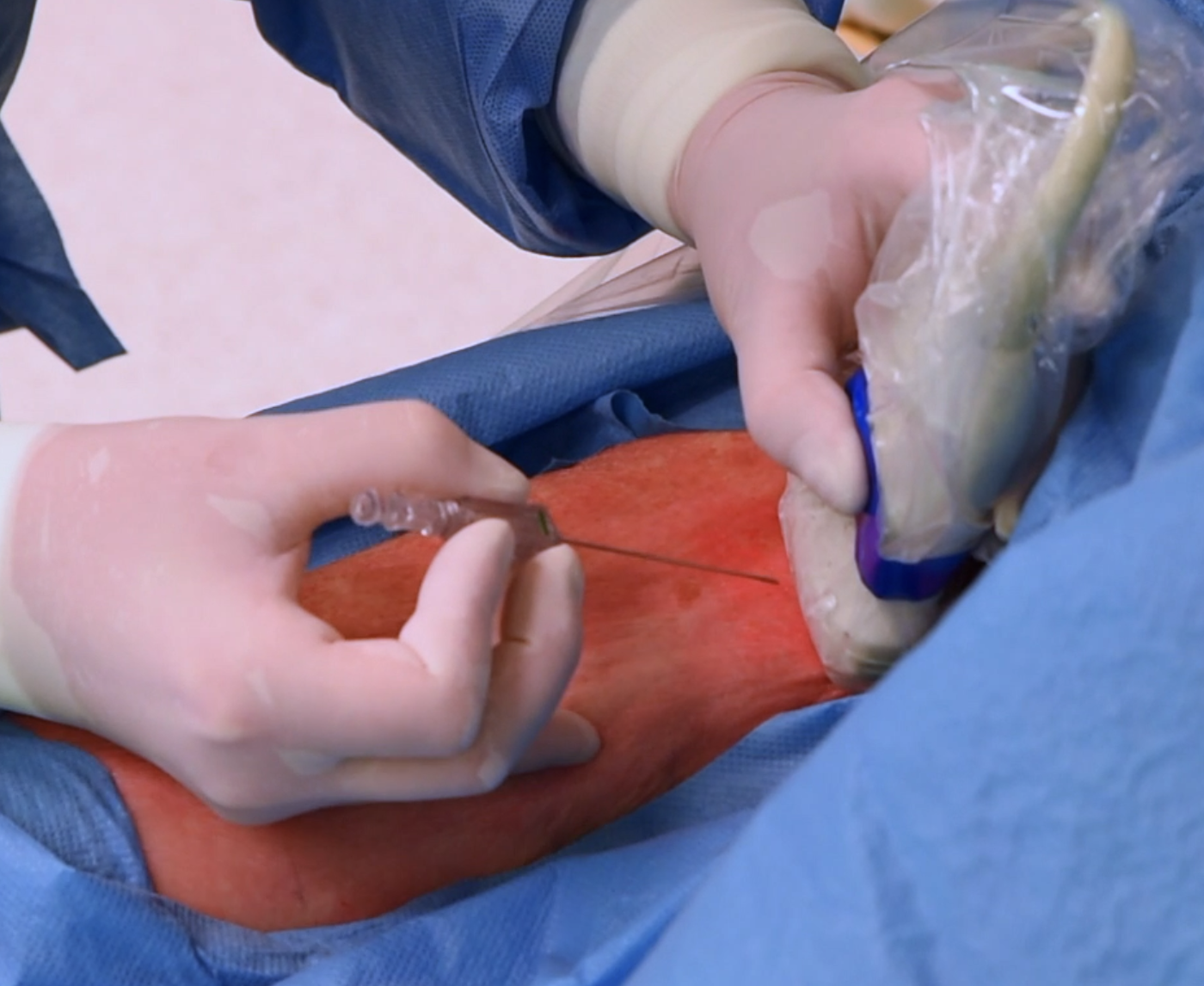 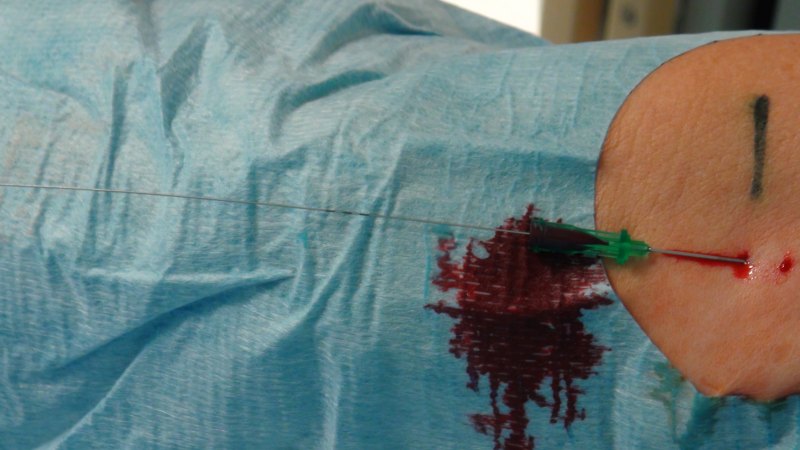 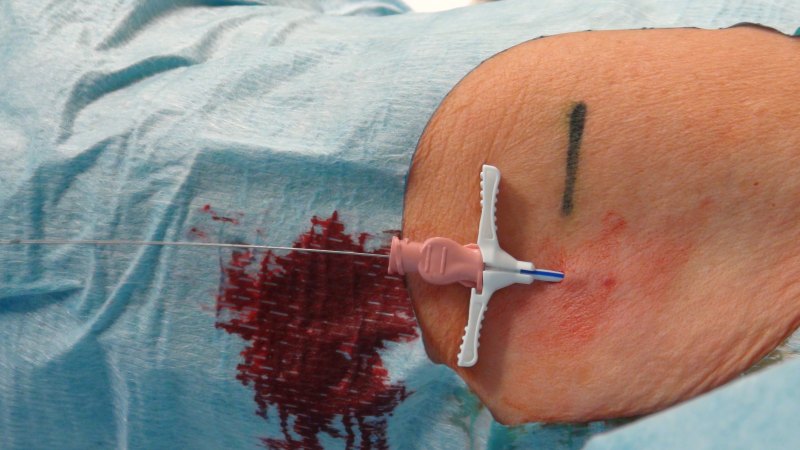 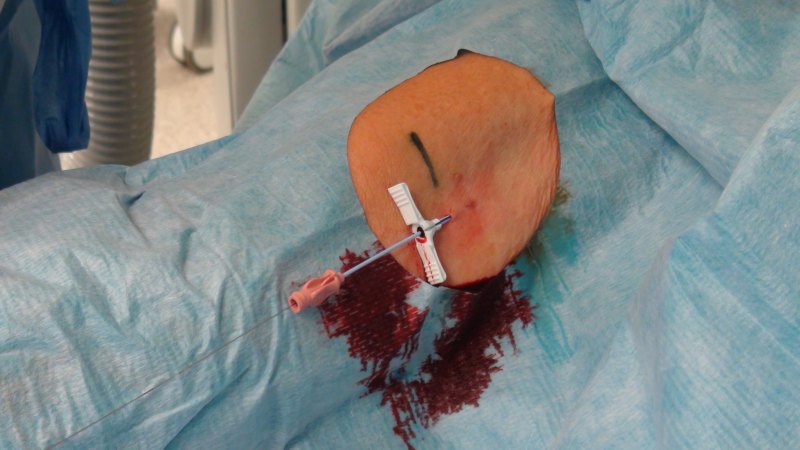 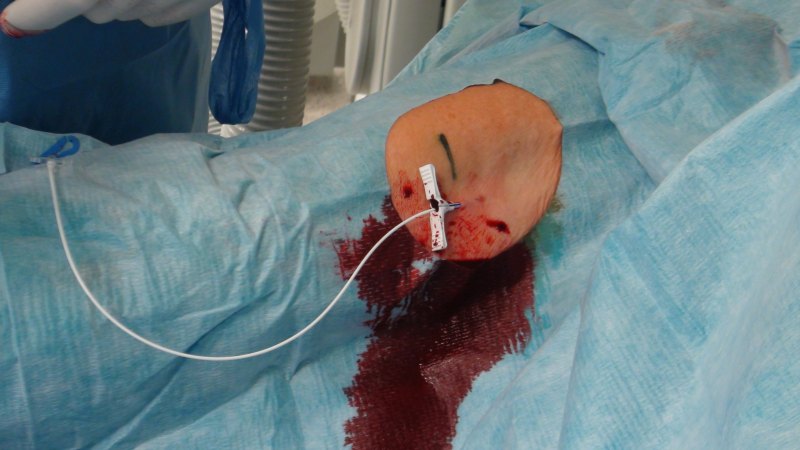 Určení pozice konce katetru
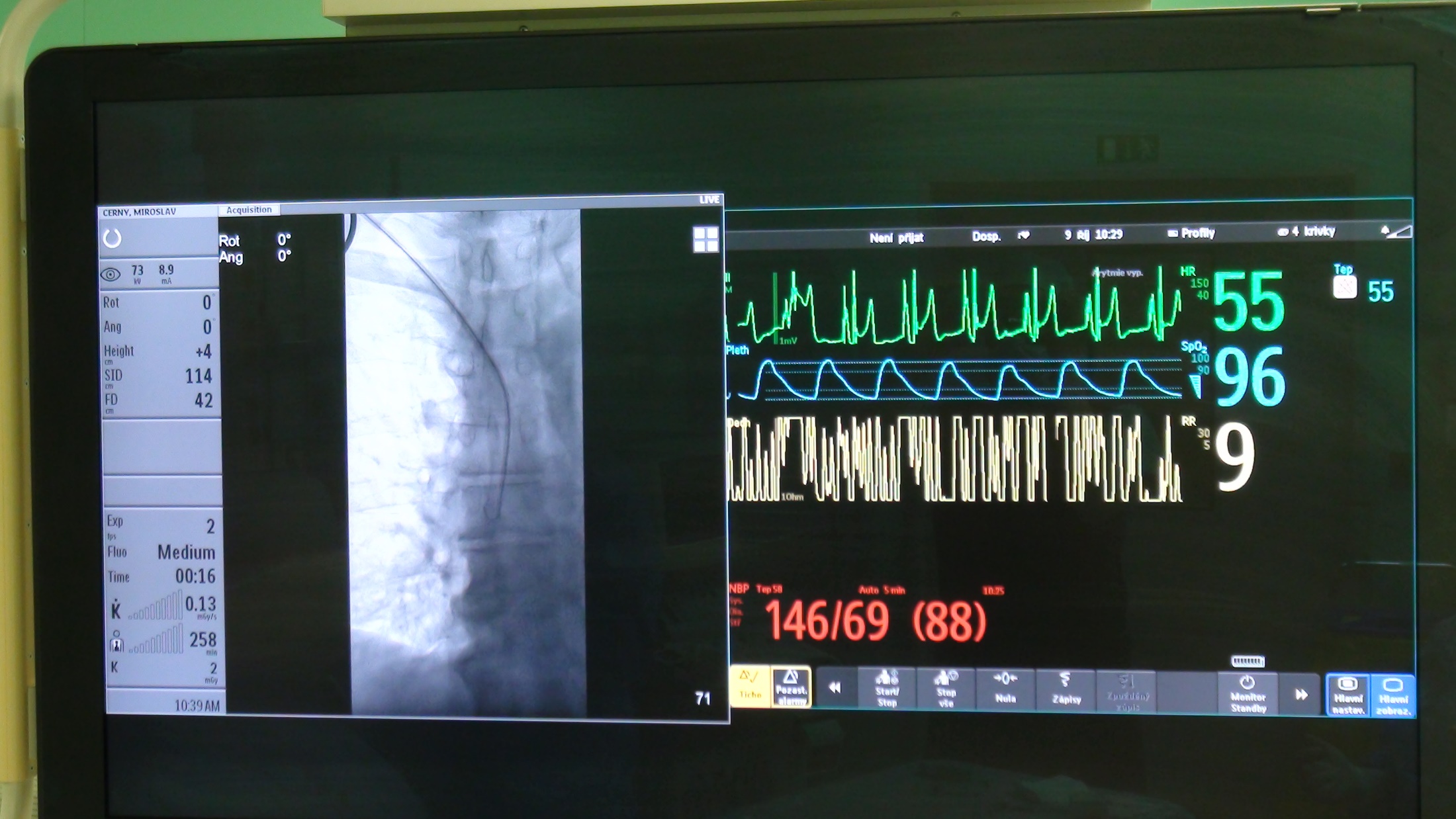 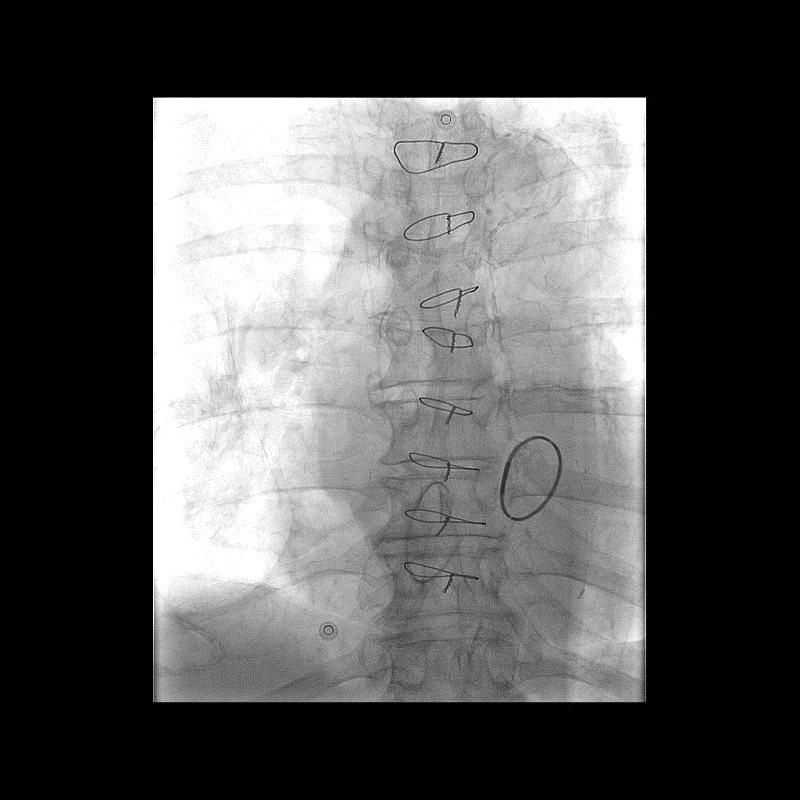 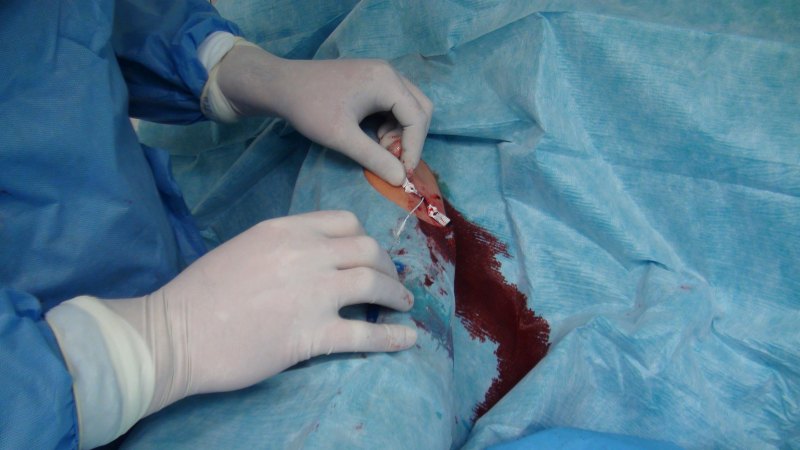 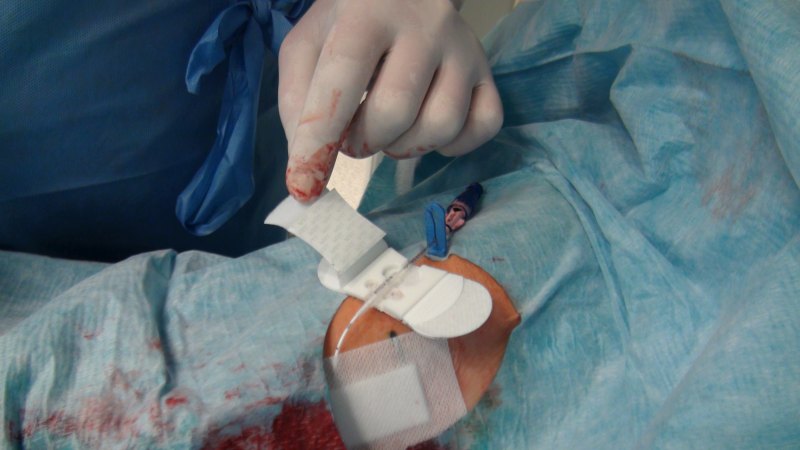 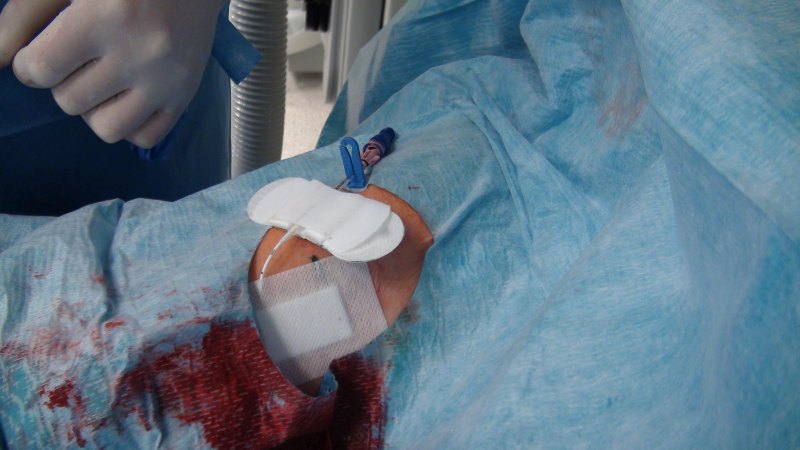 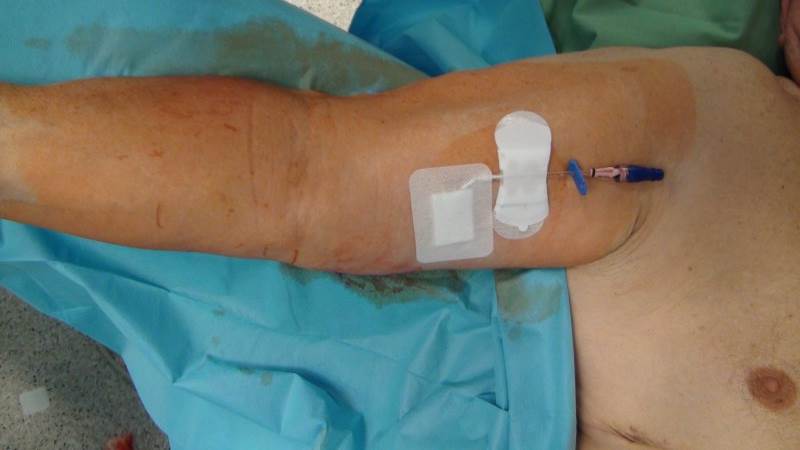 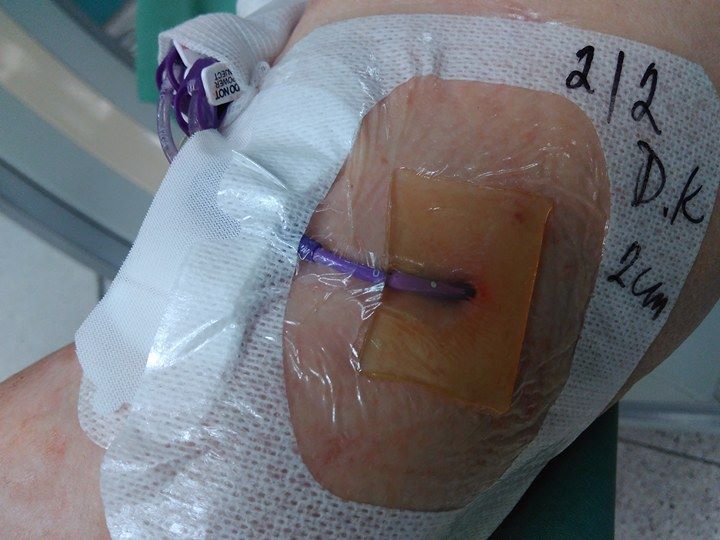 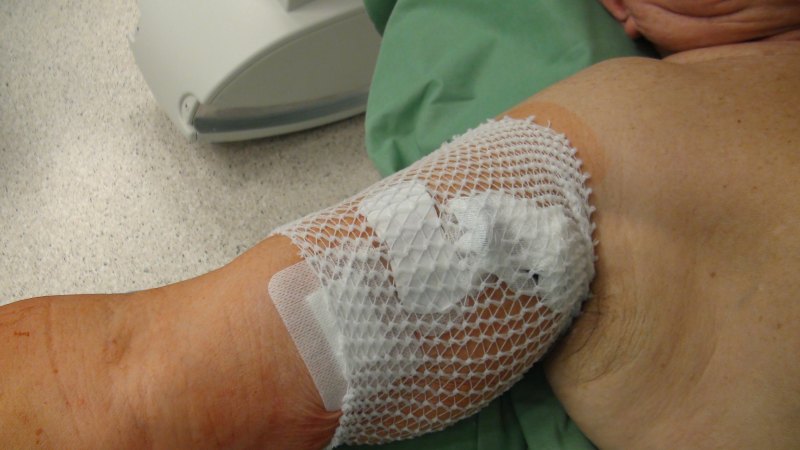 Tunelizace
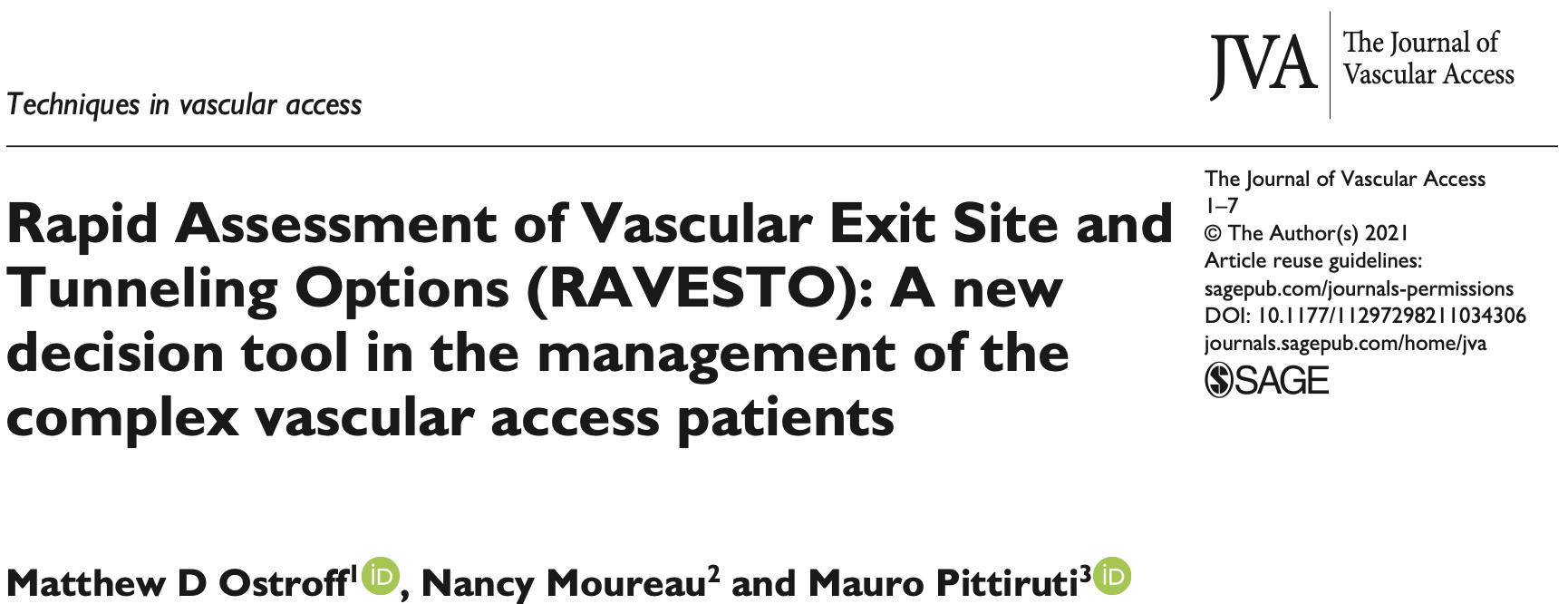 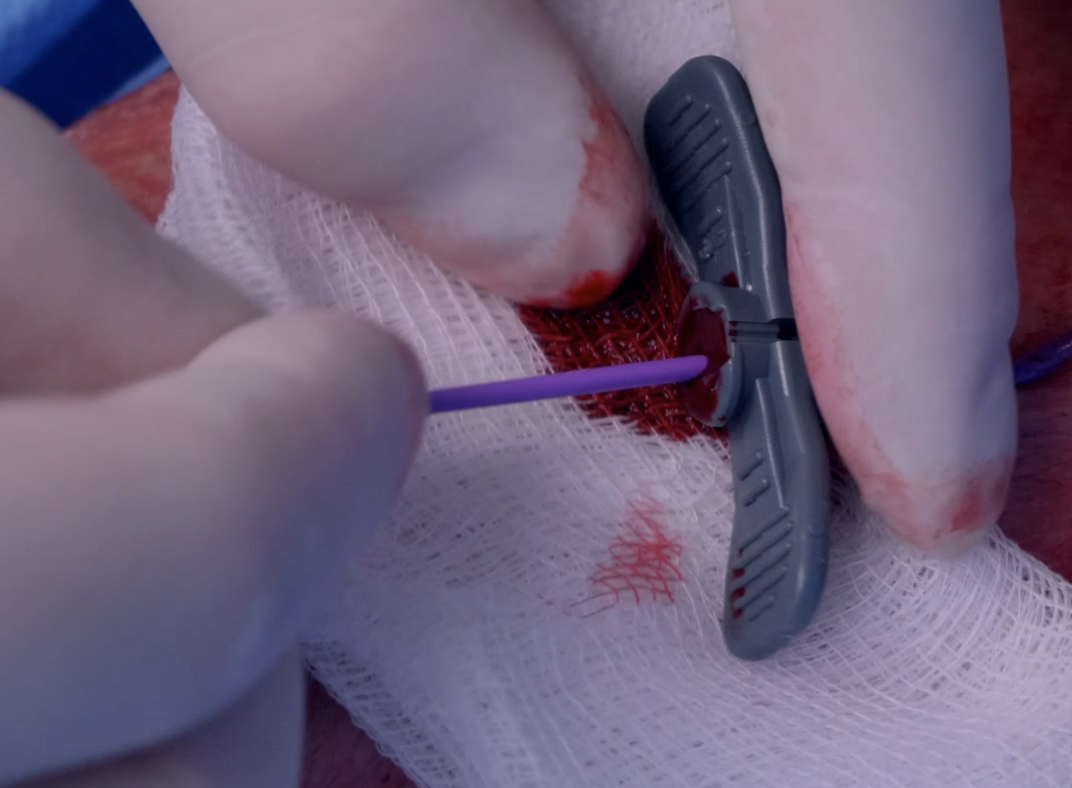 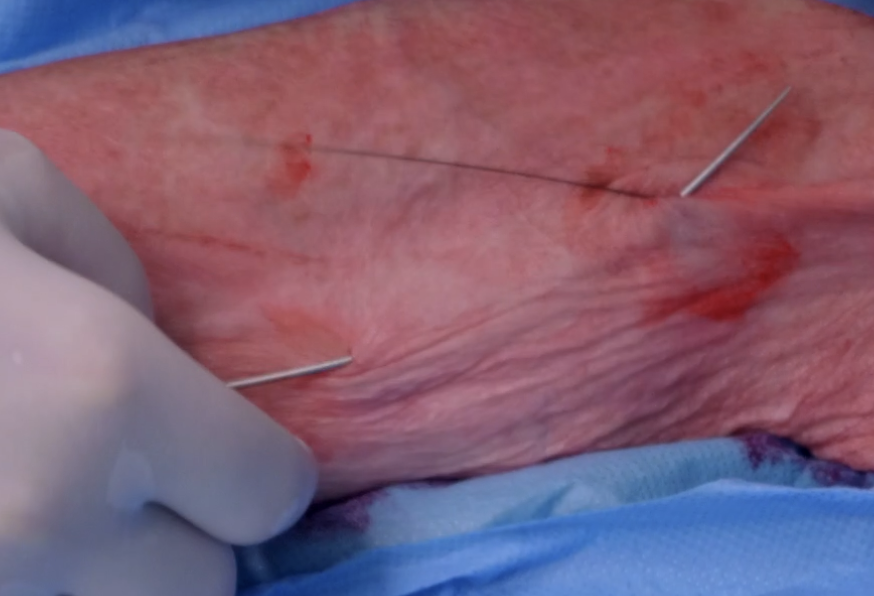 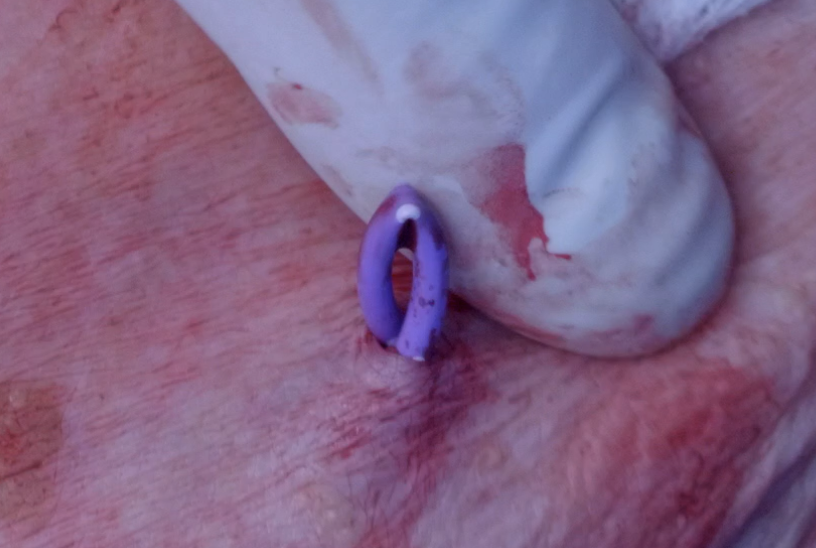 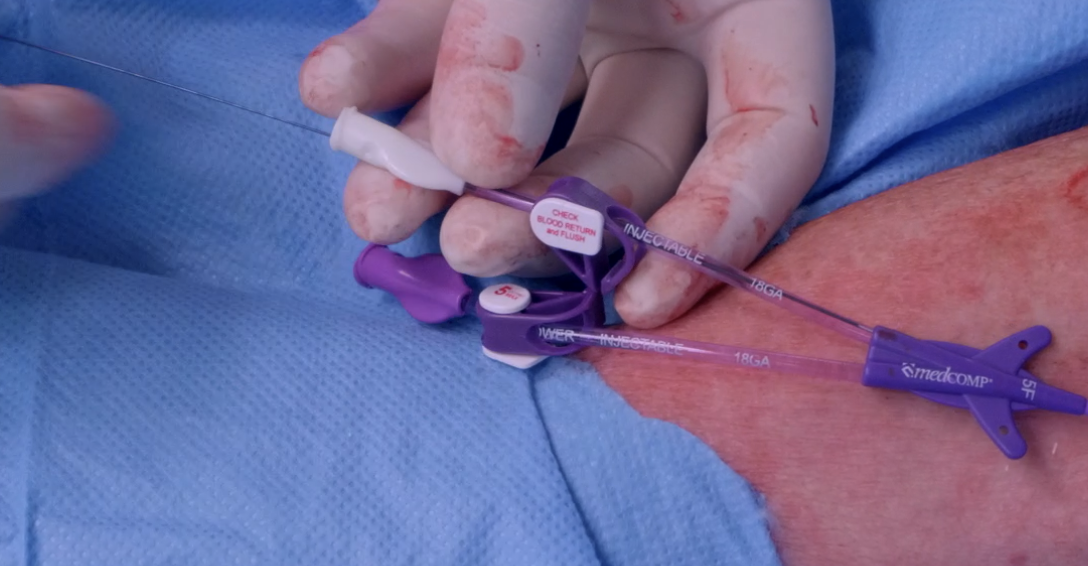 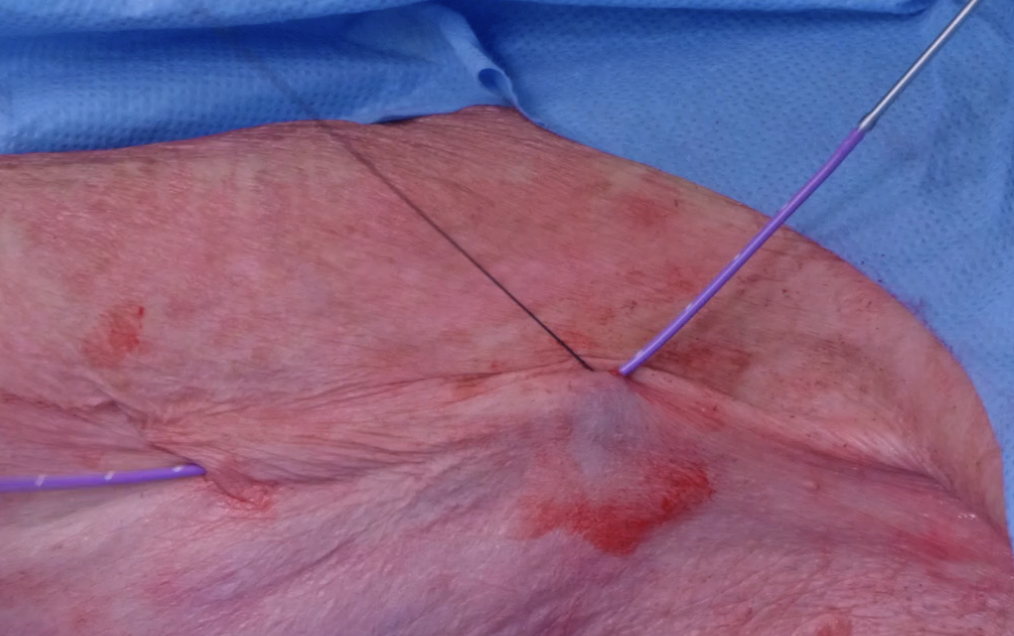 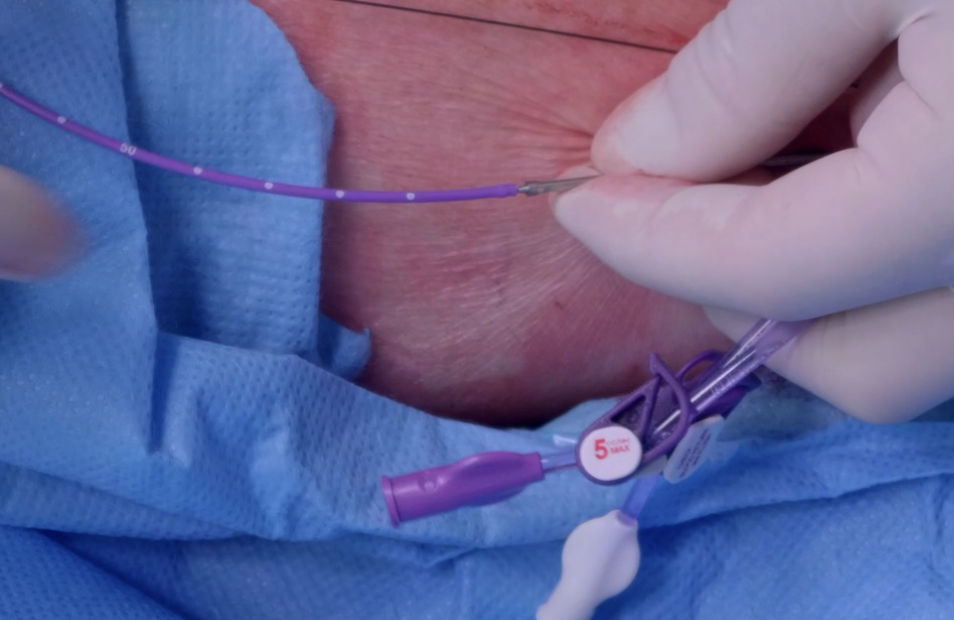 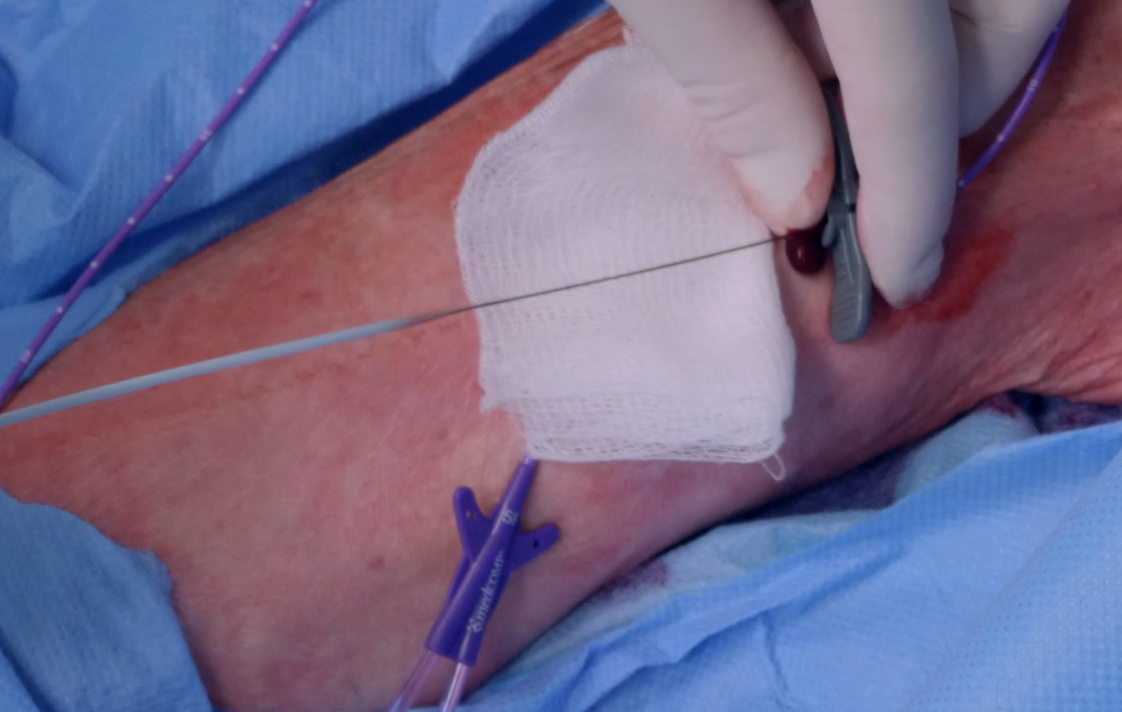 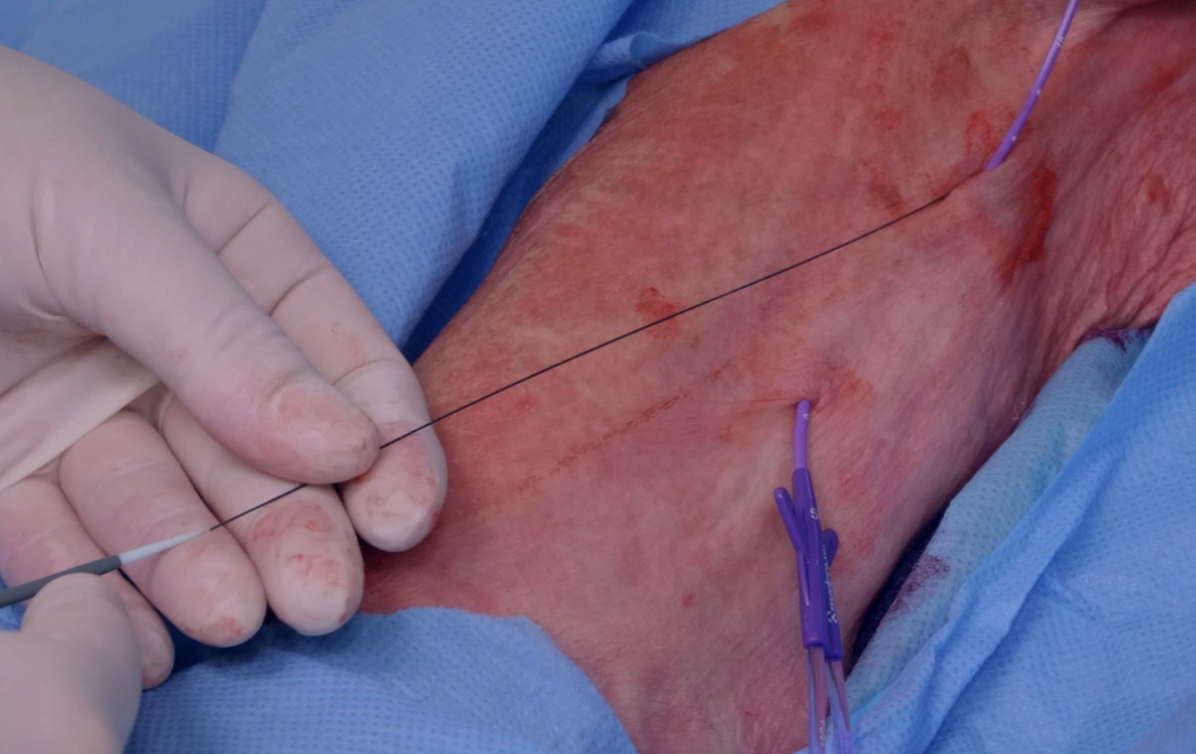 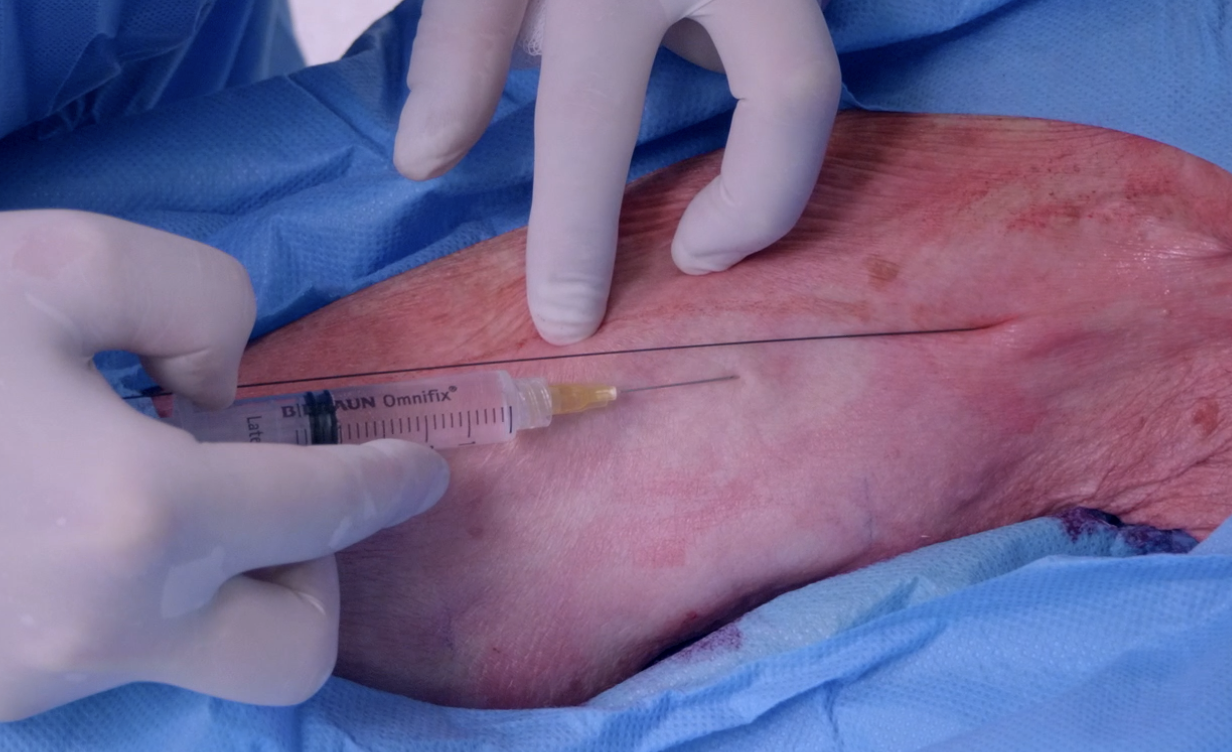 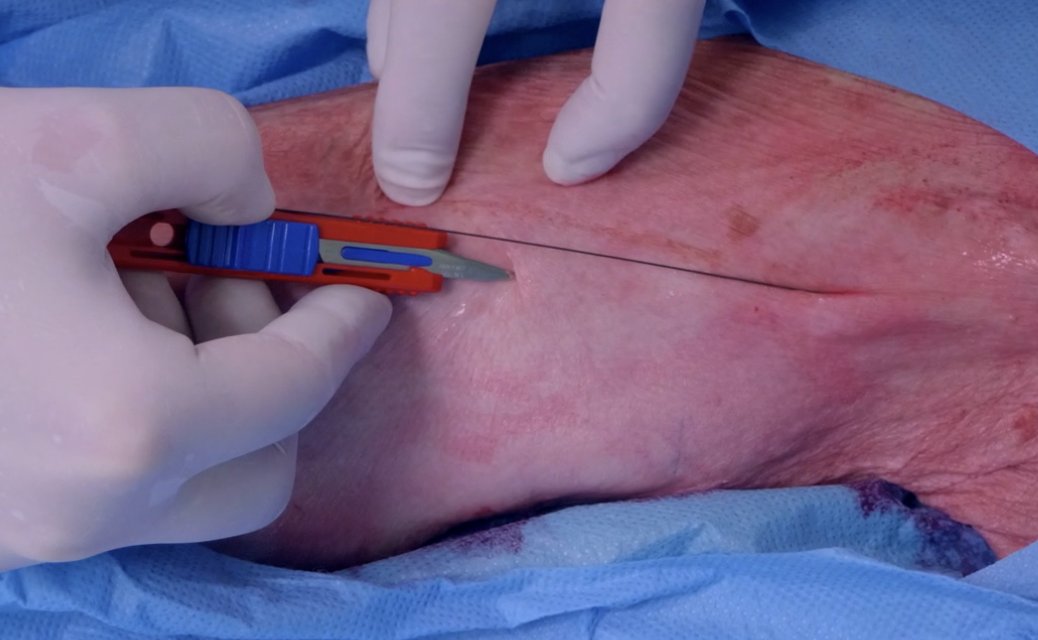 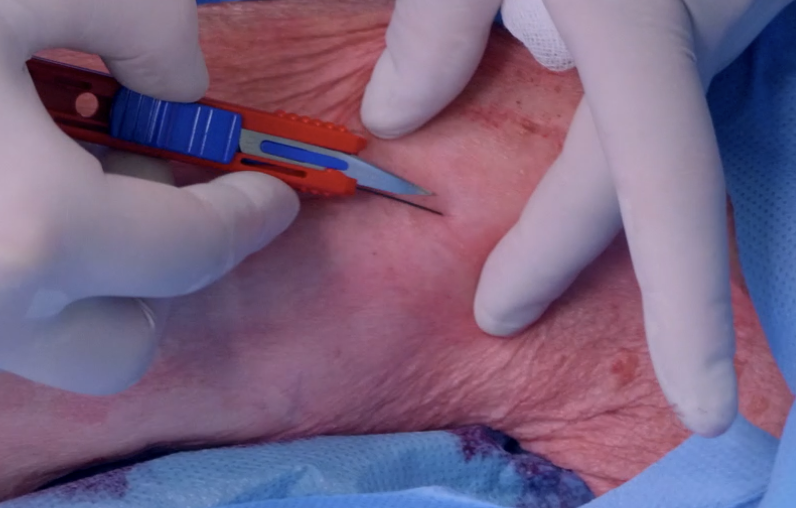 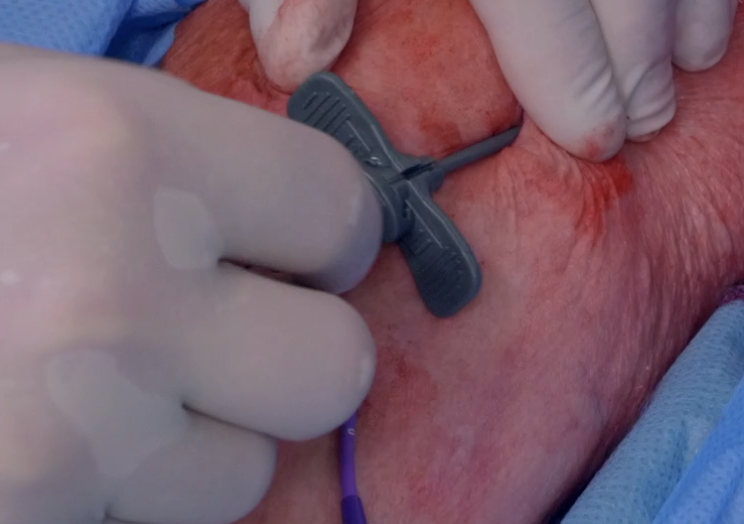 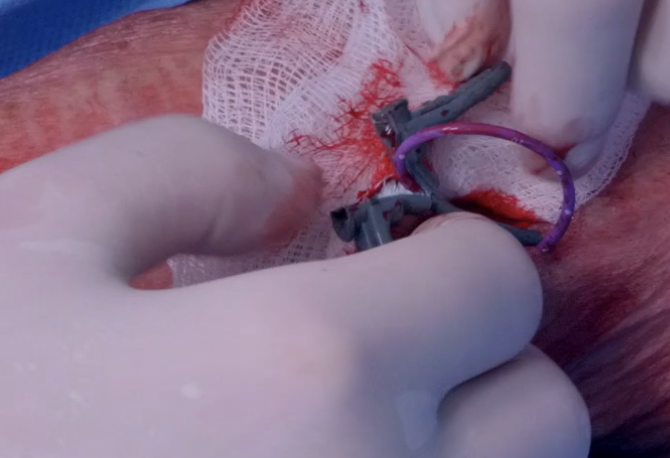 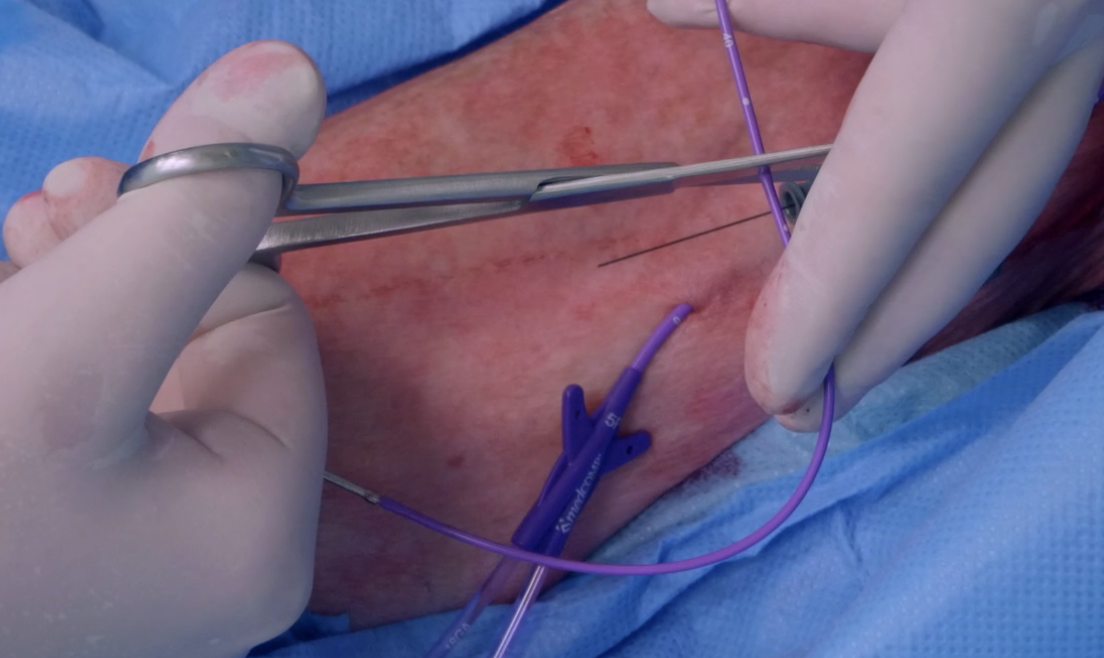 Tunneling
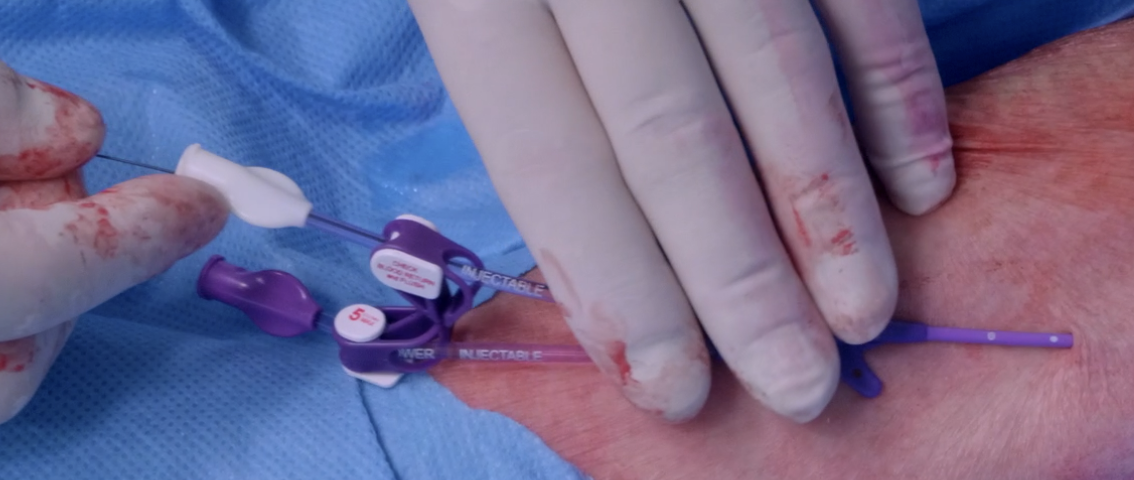 Ošetřovatelská péče
Zásadní pří dlouhodobém používání katetru
Prevence infekce (extraluminální, intraluminální)
Prevence okluze/trombózy
Prevence dislokace
Prevence katetrové infekce
Extra-luminální infekce– hygiena rukou – dizinfekce kůže 2% chlorhexidinem v 70% IPA– maximální bariérová opatření– způsob fixace katetru
Intra-luminální infekce– hygiena rukou– antisepse, používání a péče při používání bezjehlových vstupů, infuzních linek a fixačních materiálů
Prevence okluze (lumen) katetru
No–trombotická okluze– malpozice –> ověření pozice konce katetru (intrakavitární EKG)– mechanická okluze –> cave zalamování– léková inkompatibilita –> cave ATB, lipidové emulze
Trombotická okluze –> antikoagulace (LMWH)
–> proplach start–stop, bezjehlové konektory (Clave), preventivní intraluminální zátky (CitraLock, TauroLock, KiteLock)
Prevence dislokace
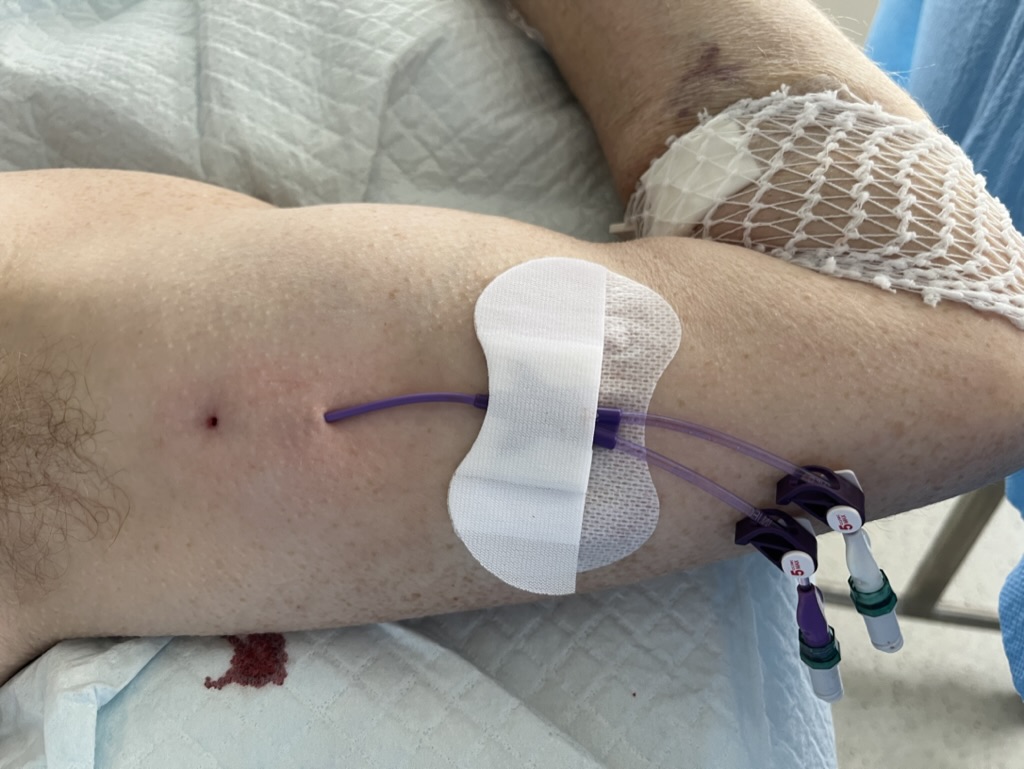 Adekvátní bez-stehová fixace– adhezivní fixace (GripLok)– transparentní krytí s integrovanou fixací– podkožní kotva (SecurAcath)
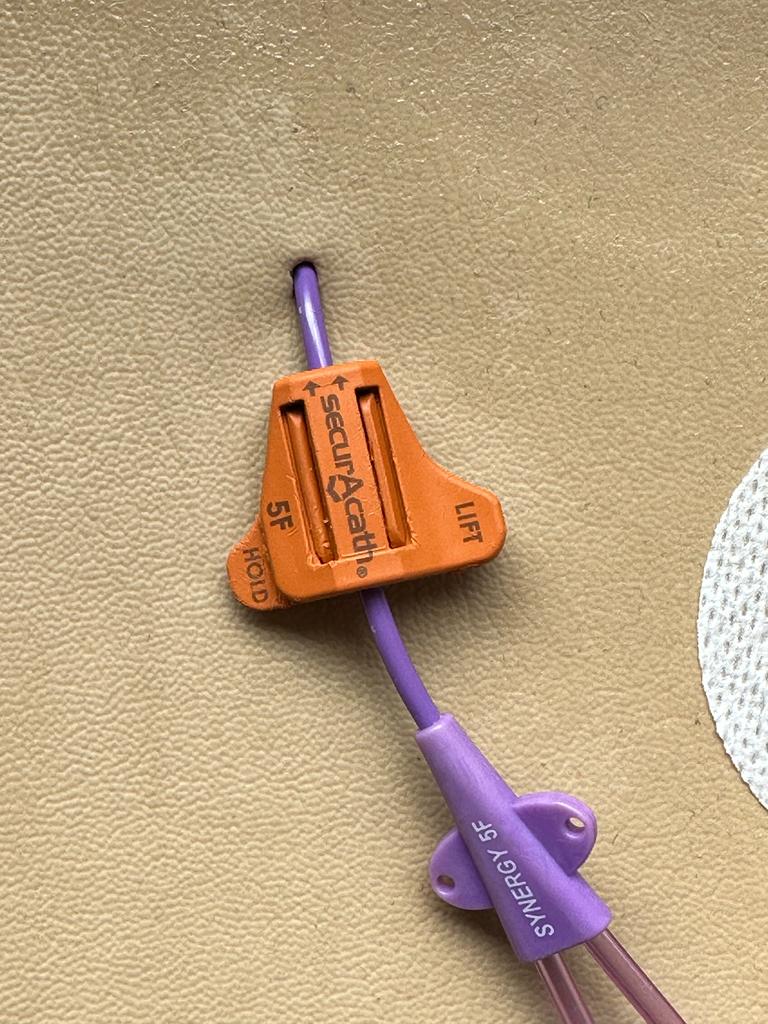 Komplikace
Procedurální– krvácení, hematom, punkce arterie, žilní disekce, poranění nervu, arytmie, selhání zvoleného postupu
Post–procedurální– trombóza (žíly, katetru, fibroblastický rukáv, embolizace)– infekce (exit-site, krevního proudu)– malpozice (dislokace, nechtěná extrakce)– ruptura (např. při rychlém bolusu kontrastního média (–> používat tzv. Power vstup)– perforace žíly, srdce, arytmie
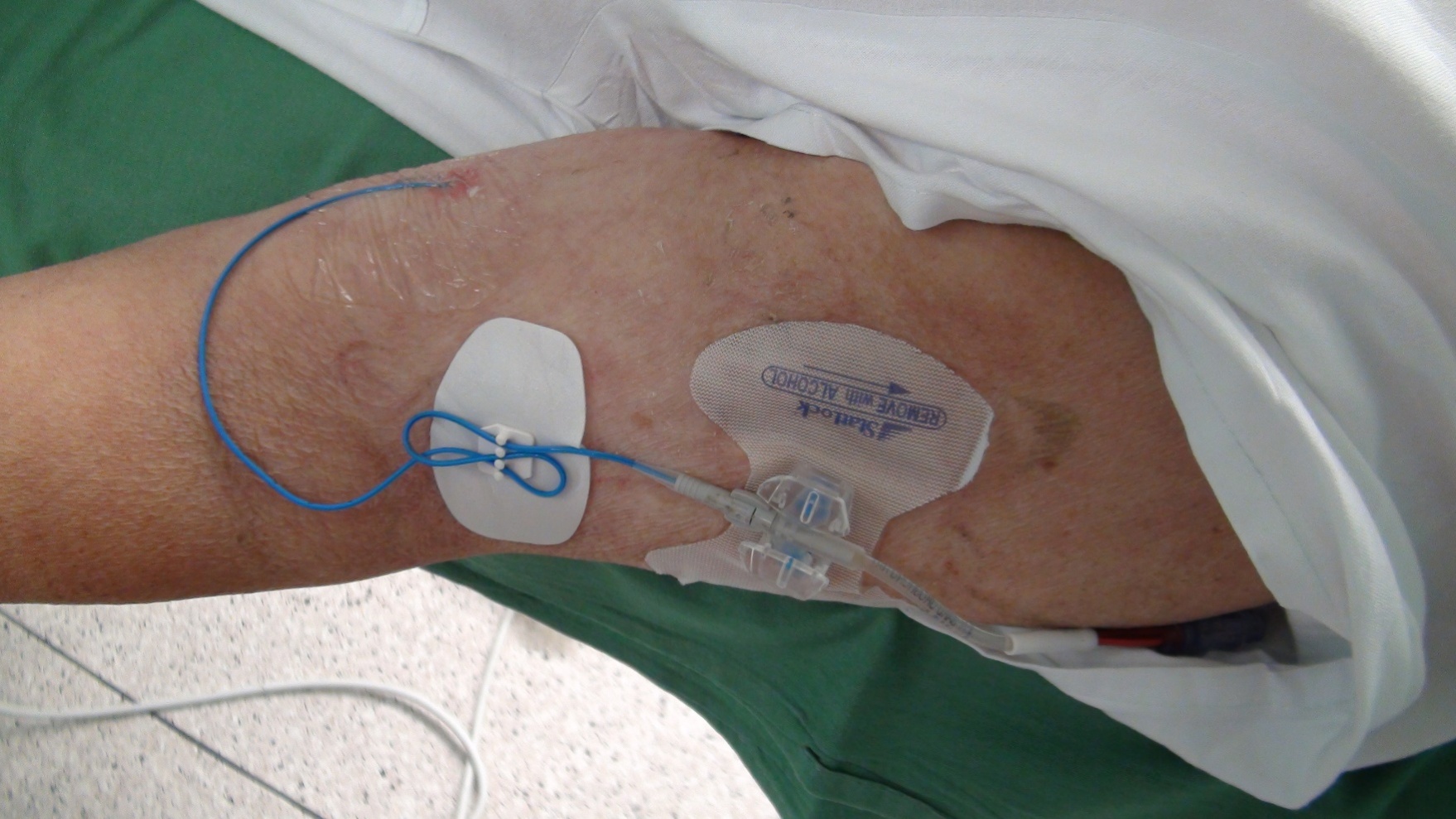 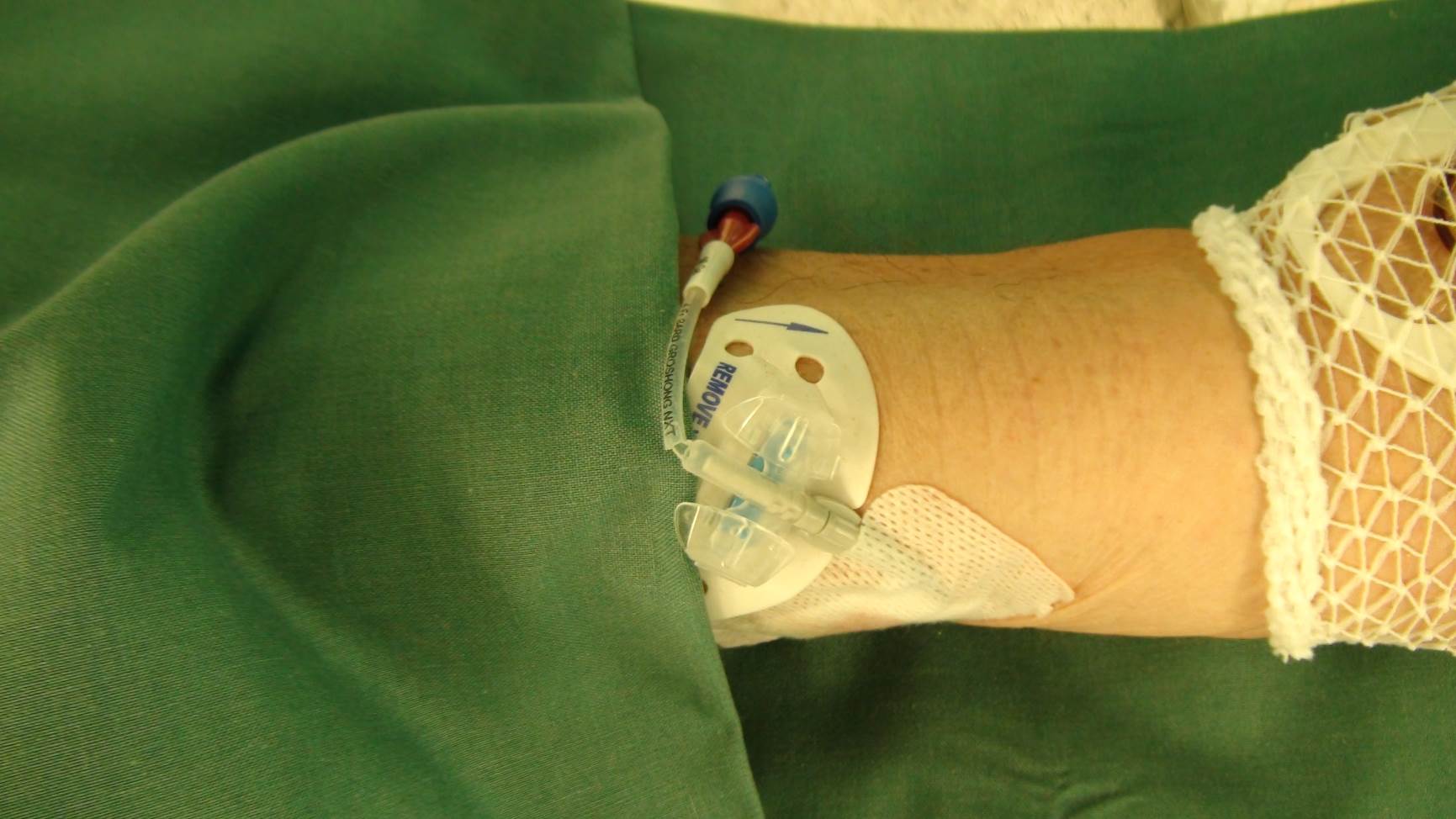 EBM?
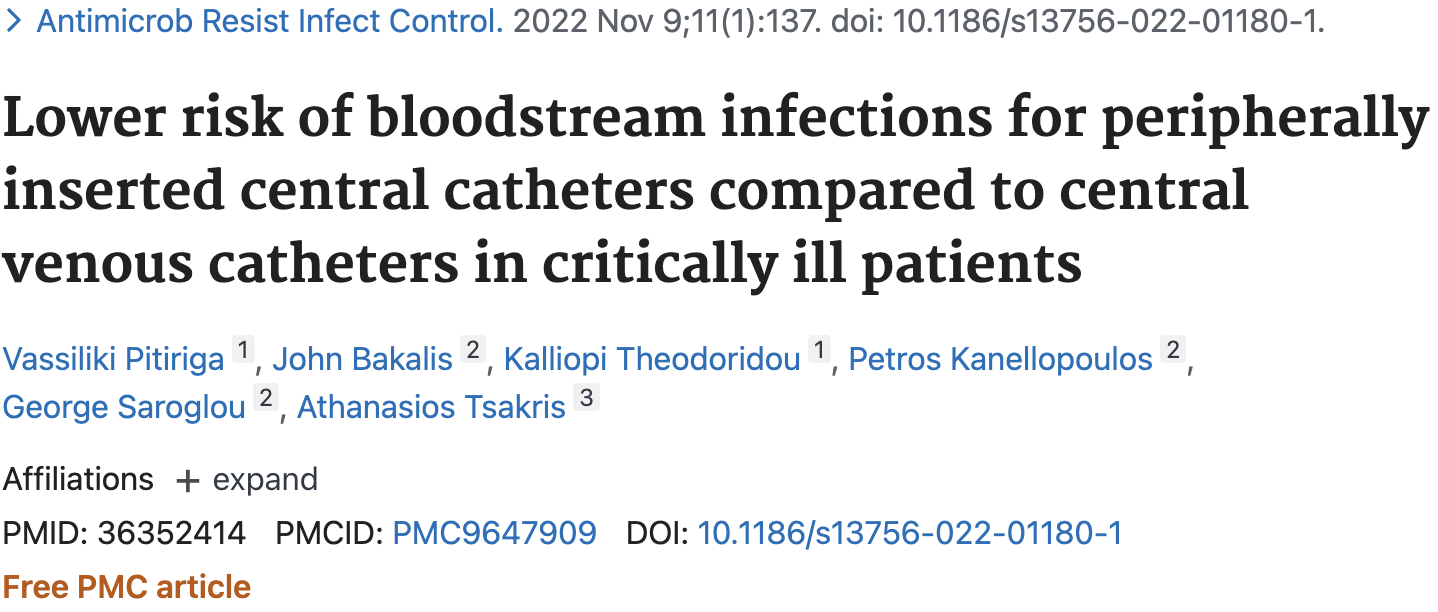 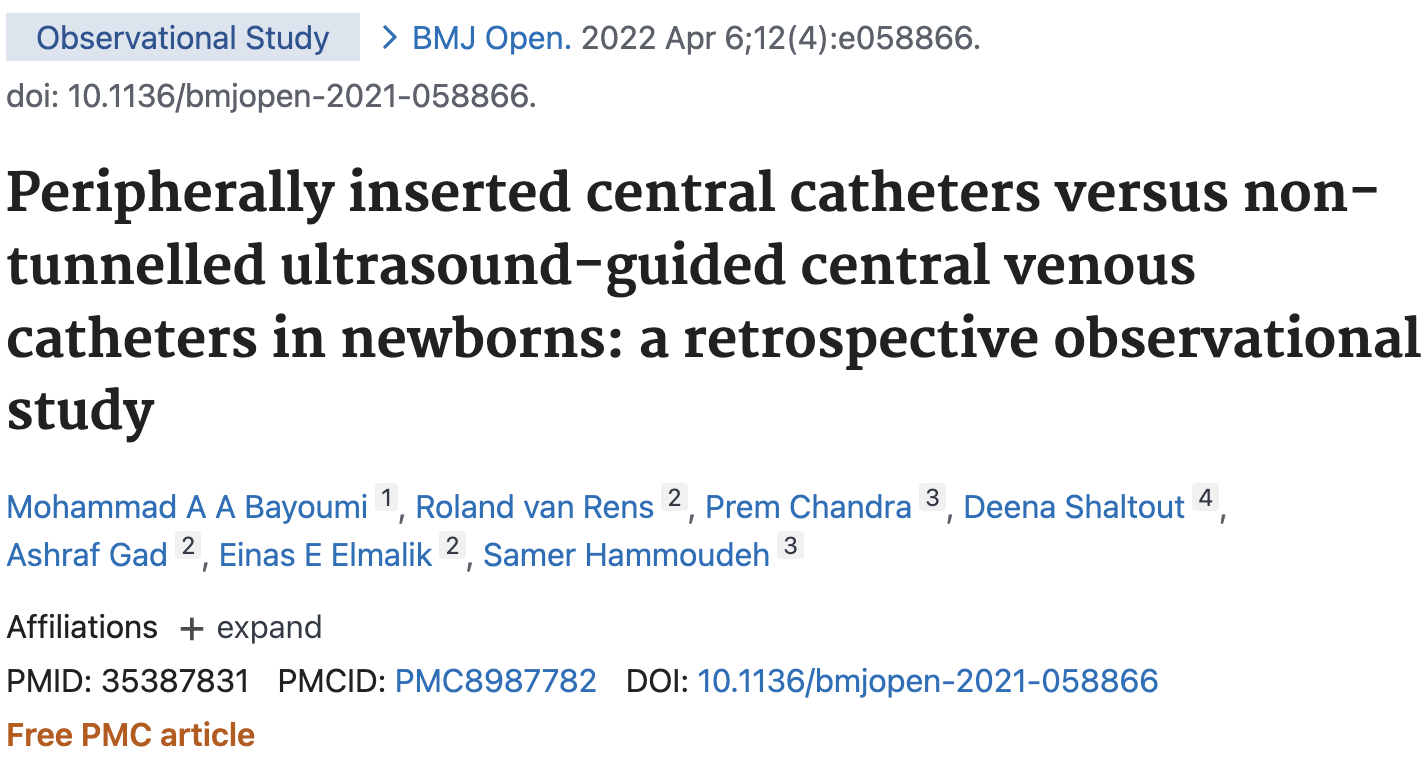 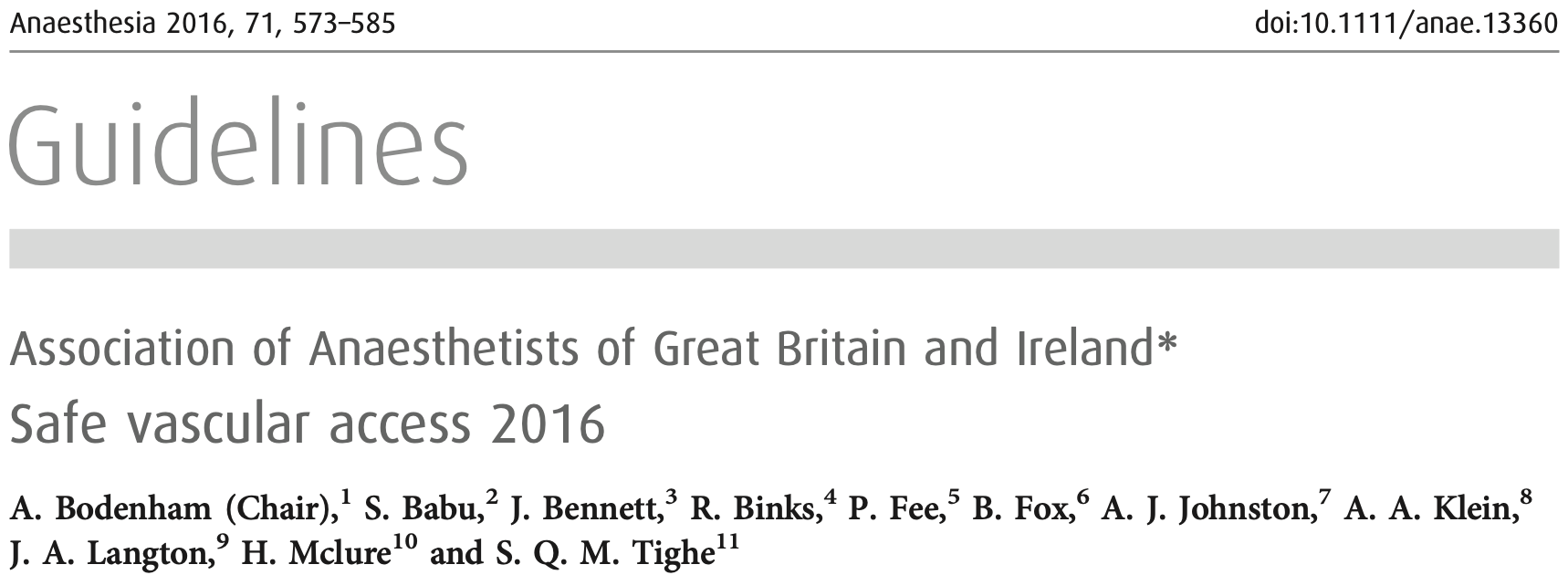 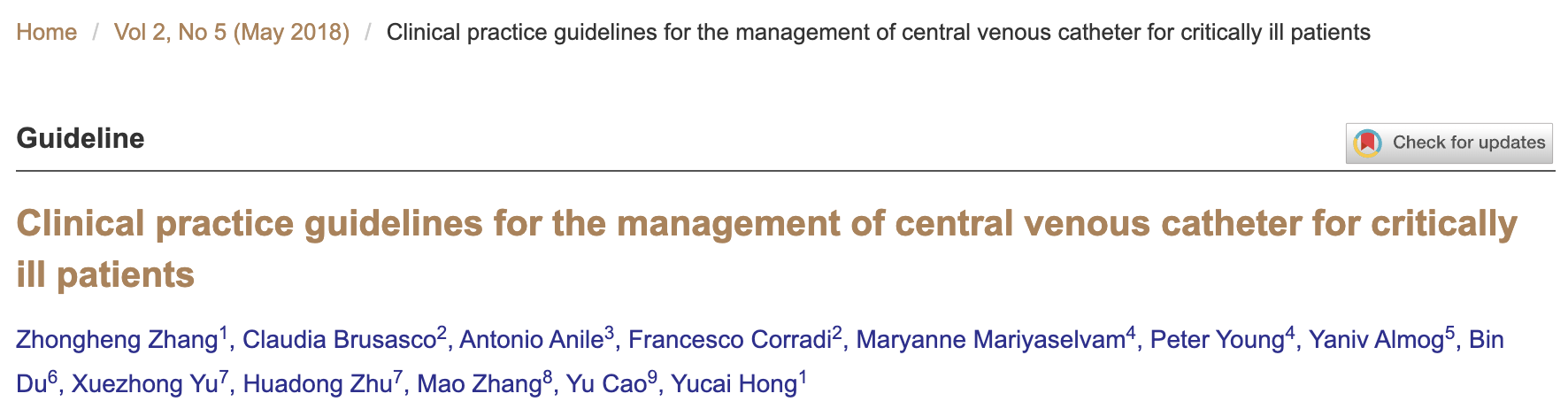 EBM
Použití impregnovaných CŽK ke snížení CRBSI
Preference místa punkce z hlediska rizika trombózy a infekce – v. subclavia/axillaris (netunelizovaný CŽK, CAVE AKI)
Femorální žíla poslední možnost
Použití UZ navigované punkce
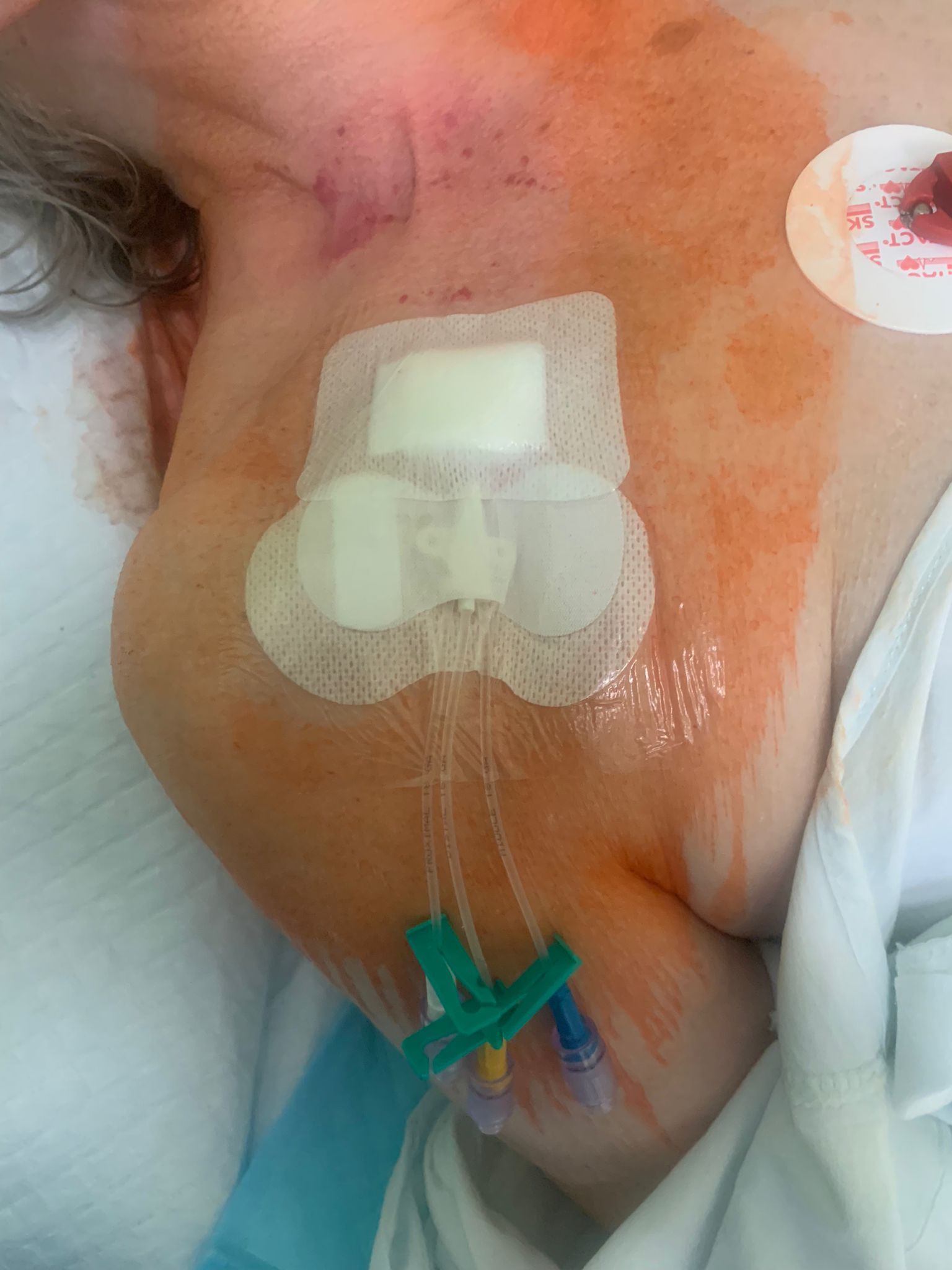 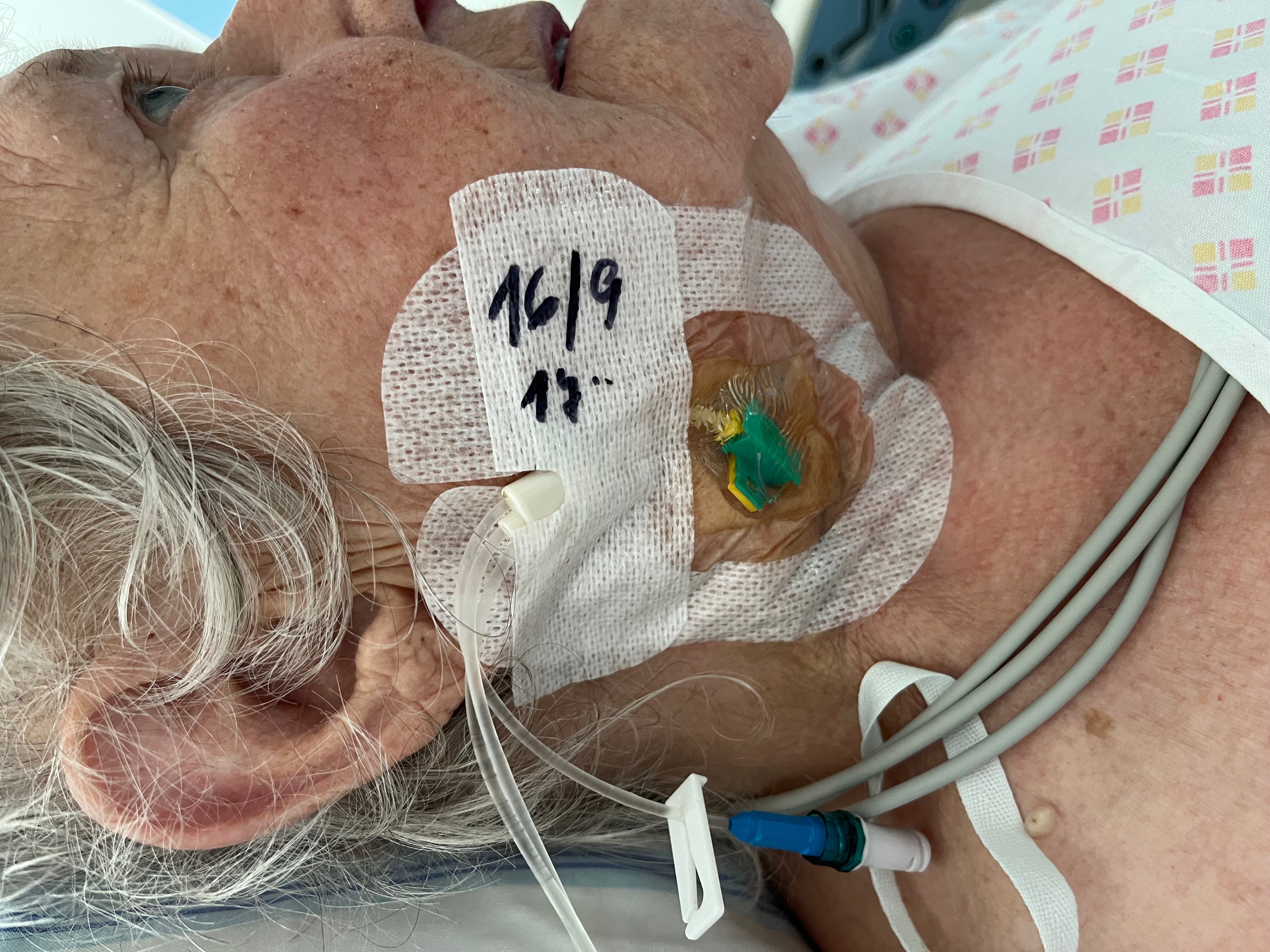 EBM
Pozice konce katetru v kavo-atriální junkci– proximální část v. cava superior – riziko trombózy až 42 % (OR 27)
Není indikována rutinní výměna CŽK (i při izolované febrílii)
Diskutabilní asepse (emergentní vstup) výměna za 48 hod
Děkuji za pozornost!
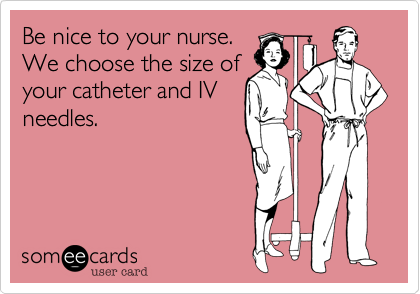